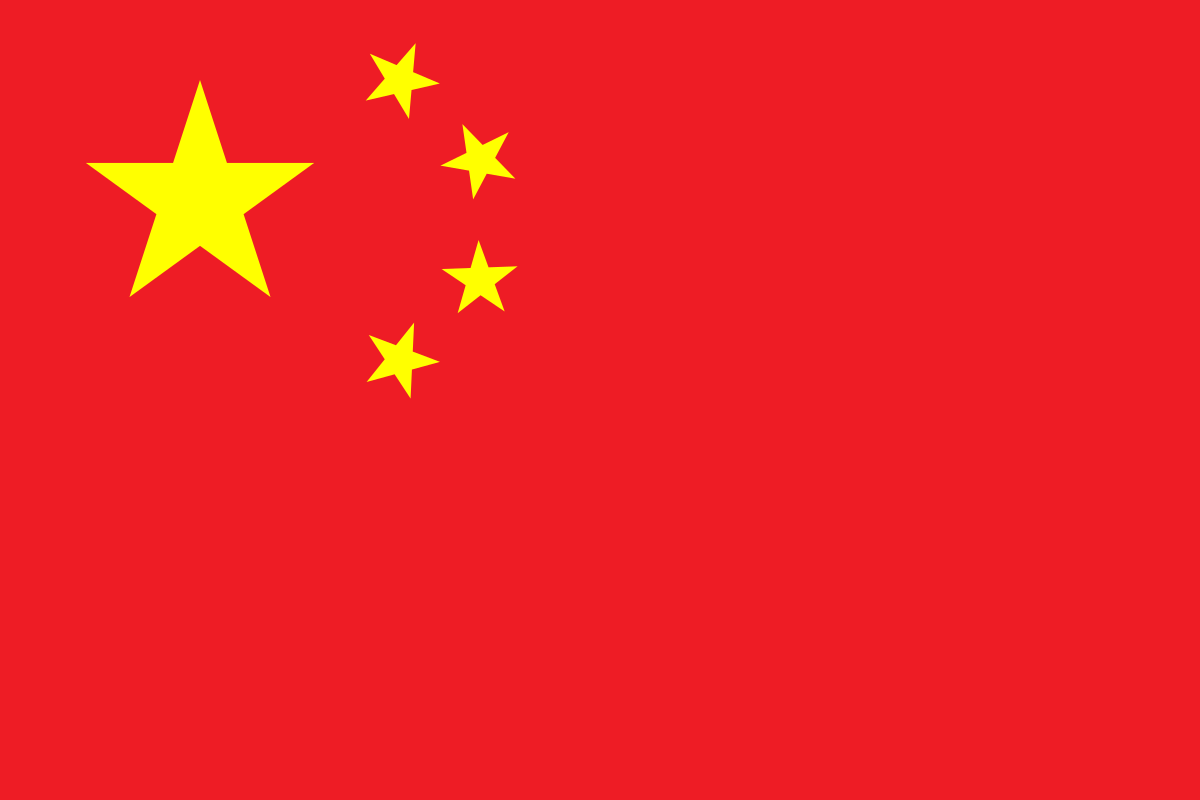 CHINA
ZN 06042023
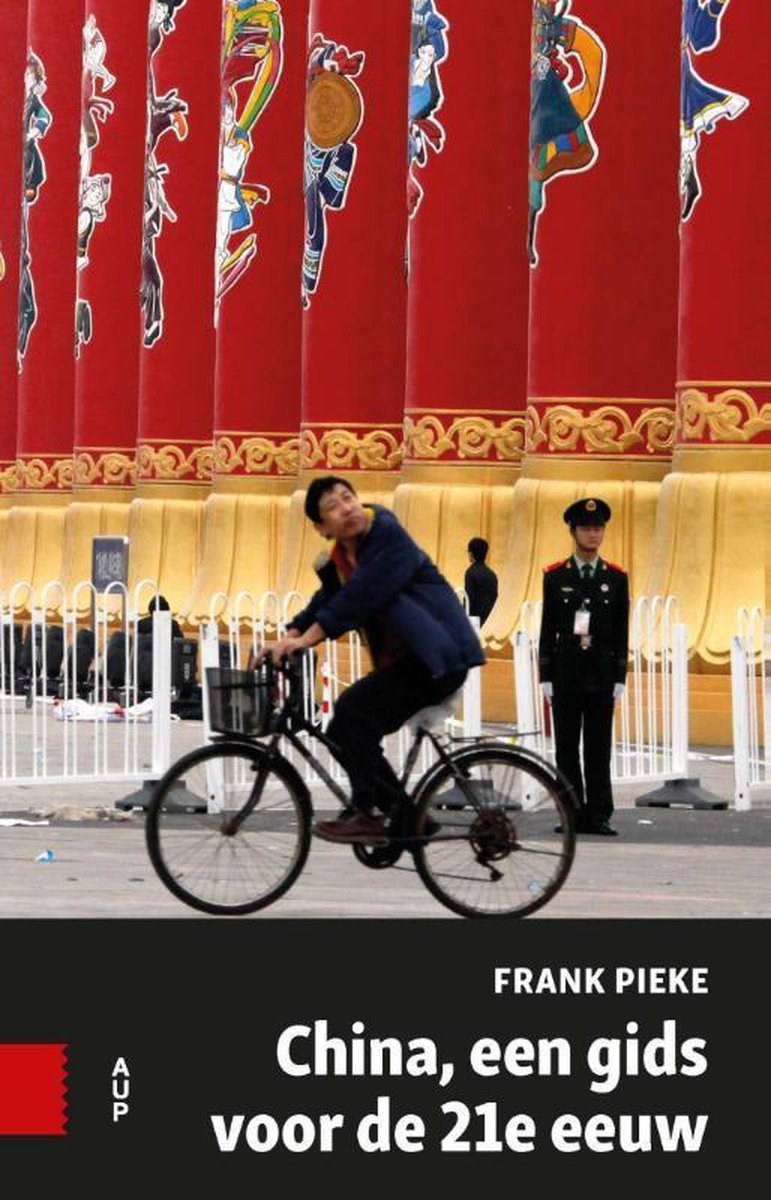 ‘China is een heksenketel waarin de spanning tussen socialistisch staatsbestuur, een markteconomie, mondialisering, modernisering en de traditionele cultuur en maatschappij een maatschappij opleveren die tegelijk nieuw en uniek, herkenbaar Chinees en meer in het algemeen modern is. Daardoor is het hedendaagse China voor waarnemers van buiten zowel merkwaardig bekend als vaak ook onverklaarbaar anders.’ ( Frank Pieke, China, een gids voor de 21e eeuw. p. 18)
[Speaker Notes: De eerste nascholingsdag
Zo moeilijk (voor ll.) om grip te krijgen op China. Wat is het nou? Kapitalistisch / Liberalisme; communisme, confucianisme?]
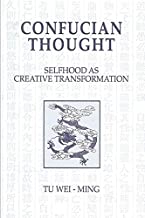 TU WEIMING
CHINA = SLAGVELD VAN DRIE ISMES
SOCIALISME, LIBERALISME, CONFUSIANISME

UITEINDELIJK: CONFUSIANISME

NIET DEMOCRATISCH VOORUITGANGSIDEAAL, MAAR HEROPLEVING EIGEN BESCHAVING
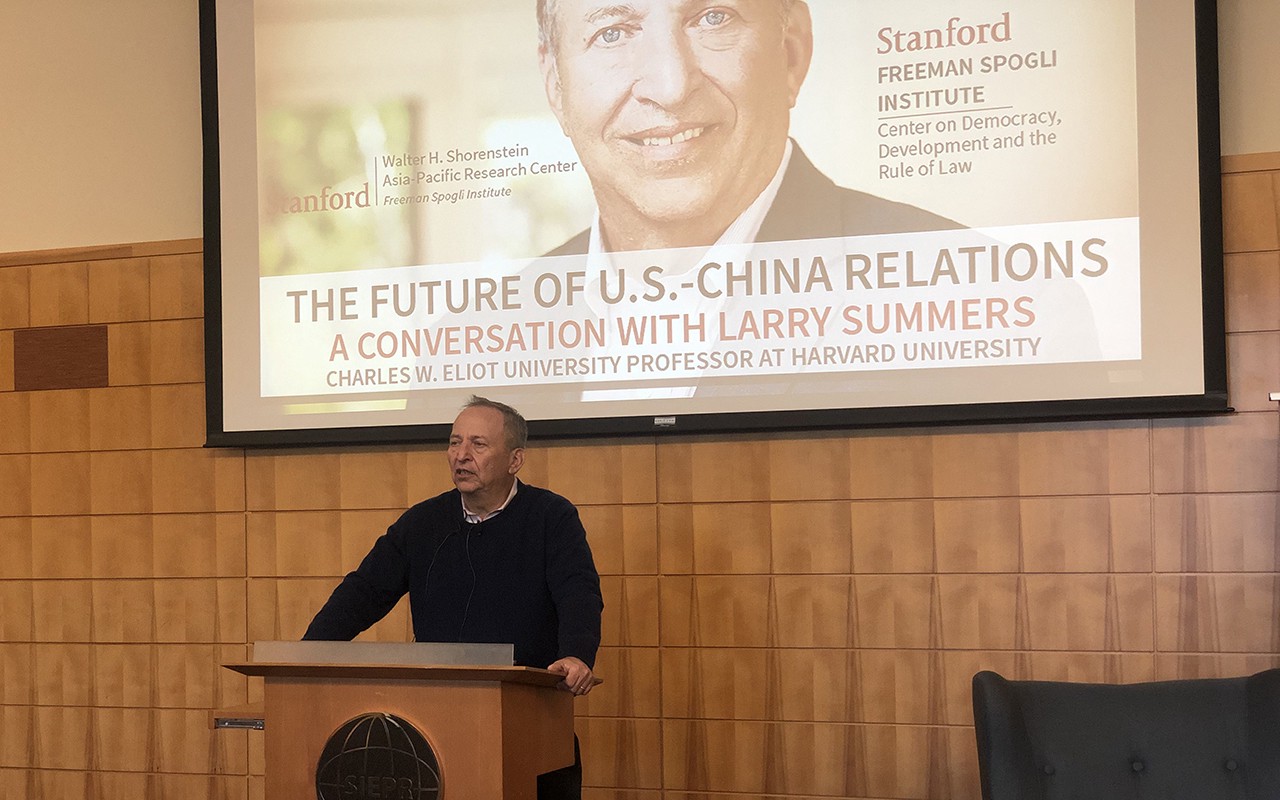 ‘AUTORITAIR MERCANTILISME’ (L.SUMMERS)
ANTI-DEMOCRATISCH

ECONOMISCH KAPITALISTISCH

IDEOLOGISCH NATIONALISTISCH
3 Mini-colleges
MC 1
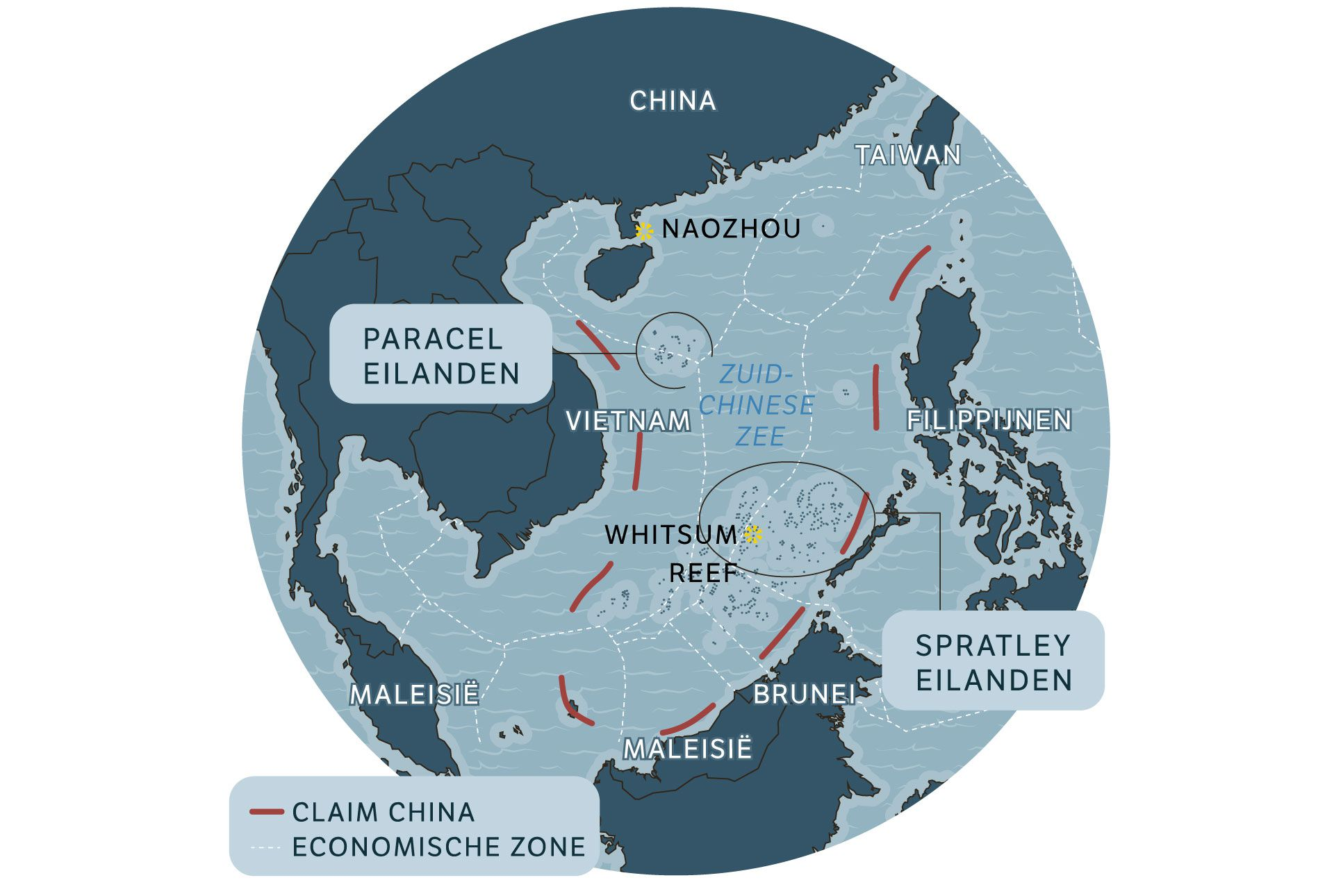 [Speaker Notes: https://www.nrc.nl/nieuws/2021/06/11/het-strijdtoneel-van-de-macht-ligt-nu-een-oceaan-verderop-a4046783
https://www.nrc.nl/nieuws/2021/06/11/chinese-vissers-weten-het-zeker-die-zee-is-altijd-al-van-ons-geweest-a4046818]
EEN ANDER PERSPECTIEF…
‘IN DE OGEN VAN DE MEESTE MENSEN IN EUROPA EN AMERIKA IS DE GS VAN DE 20E EEUW GROTENDEELS BEPAALD DOOR DE TWEE WERELDOORLOGEN EN DE LANGDURIGE NUCLEAIRE IMPASSE MET HET SOVJET COMMUNISME.
MAAR INMIDDELS IS DUIDELIJK DAT HET INTELLECTUELE EN POLITIEKE ONTWAKEN VAN AZIË EN DE VERRIJZENIS VAN HET CONTINENT UIT DE RESTEN VAN AZIATISCHE EN EUROPESE RIJKEN VOOR DE MEERDERHEID VAN DE WERELDBEVOLKING DE BELANGRIJKSTE GEBEURTENISSEN VAN DE VORIGE EEUW WAREN.’
[Speaker Notes: Pankaj Mishra, Op de ruïnes van het imperialisme. De opstand tegen het westen en het nieuwe Azië. p. 17]
EEN ANDER PERSPECTIEF …
(…) WE STAAN AAN HET EINDE VAN EEN TIJDPERK DAT VIJF EEUWEN HEEFT GEDUURD: HET ATLANTISCH TIJDPERK.’
‘DE DOMINANTE POSITIE VAN EUROPA IS EEN ABERRATIE, IN HISTORISCH OPZICHT EEN UITZONDERINGSPOSITIE.’ 
‘HET OOSTEN IS IN OPKOMST EN DAARMEE KEREN WIJ LANGZAAM TERUG NAAR DE SITUATIE VAN DE WERELD ZOALS DIE WAS VOOR 1500.’
[Speaker Notes: Haroon Sheikh, De opkomst van het Oosten. EurAzië en de nieuwe wereldorde. p. 15 - 18]
EEN ANDER PERSPECTIEF …
‘ALS DIT NIET HET EINDE VAN DE GS IS, MAAR SLECHTS HET EINDE VAN DE ATLANTISCHE GESCHIEDENIS, DAN BEGINT HOE DAN OOK EEN NIEUWE GESCHIEDENIS. MEER EN MEER ZAL DE GESCHIEDENIS WEER IN HET OOSTEN GESCHREVEN WORDEN EN DAAROM MOETEN WIJ ALVAST PROBEREN OM VANUIT DAT NIEUWE PERSPECTIEF DE WERELD IN TE KIJKEN.’
[Speaker Notes: Haroon Sheikh, De opkomst van het Oosten. EurAzië en de nieuwe wereldorde. p. 15 - 18]
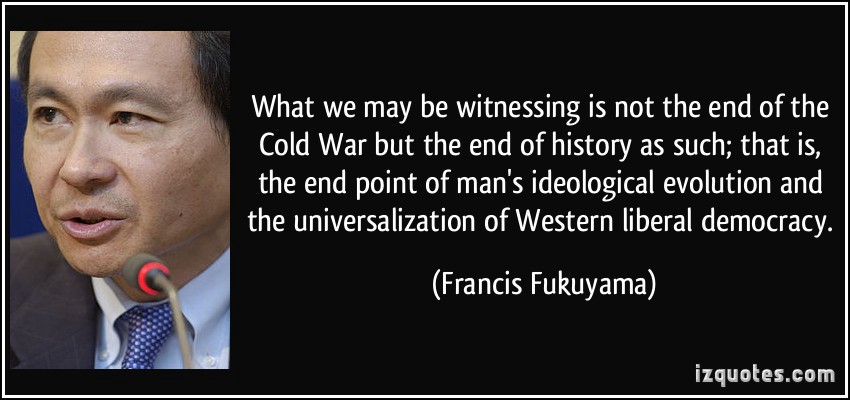 [Speaker Notes: 1989 / 1991 Einde Koude Oorlog / Einde SU

Dominantie Westers / liberaal-democratisch / kapitalistisch systeem

Leninist Extinction

De Wereld wordt als het Westen]
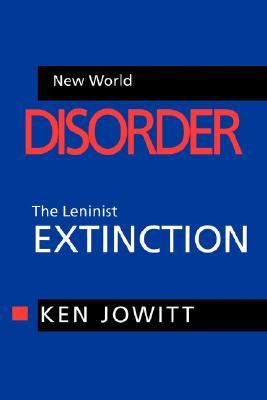 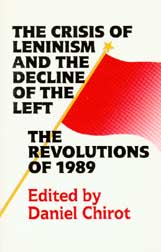 LENINIST EXTINCTION: “EINDE GESCHIE-DENIS” (?)
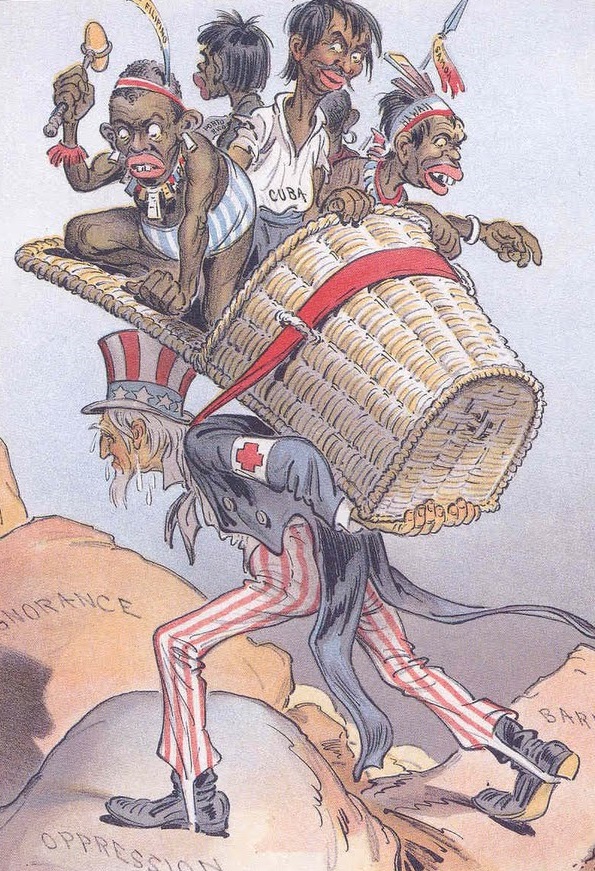 Oriëntalistische beelden van China
Oud beeld van China:
-   China is ‘zieke man’ van Azië
  Mislukte samenleving
  Alleen te redden onder hoede van 
     Europa / het Westen
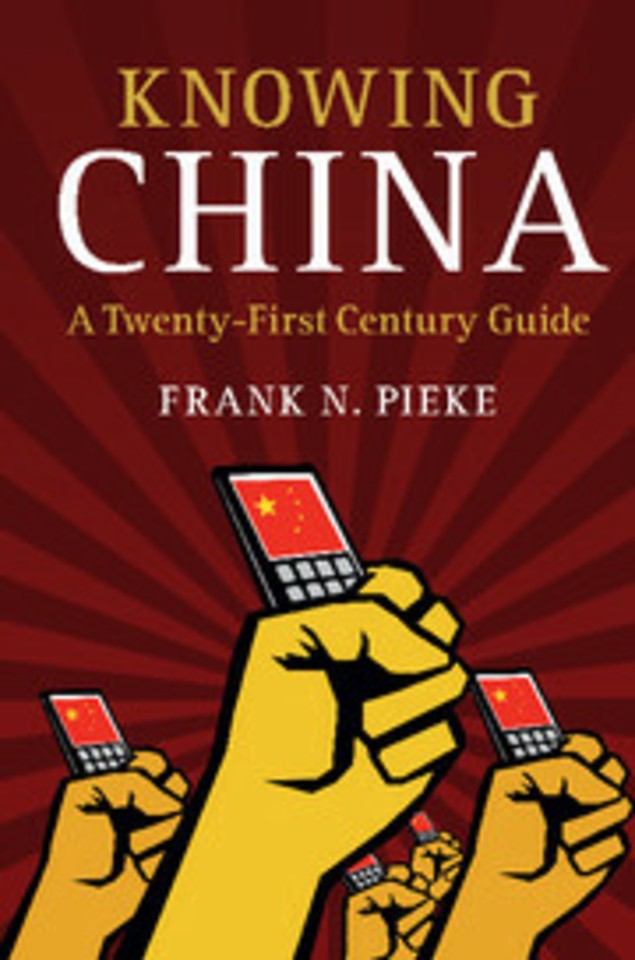 Versie na 1990:
‘Zieke man’ van Azië is eindelijk ontwaakt
 In hoog tempo modern, kapitalistisch, welvarend
Hervormingen, modernisering, succes, macht
Variant van mondiaal kapitalisme
Verandering kan alleen in een richting: China modern land als (alle) andere landen
[Speaker Notes: Frank Pieke]
Huntington
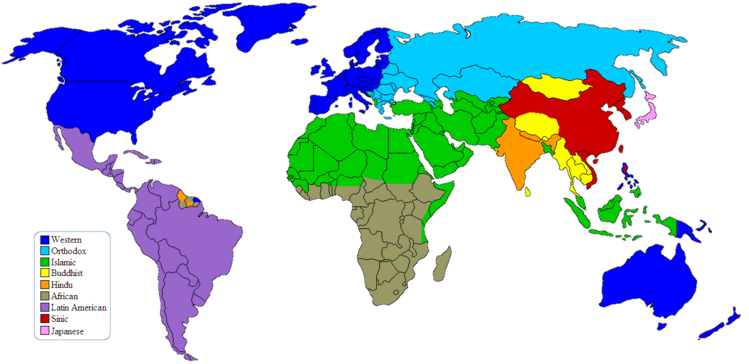 [Speaker Notes: https://unitedworldint.com/3100-was-samuel-huntington-right-about-his-clash-of-civilizations]
MARTIN JAQUES (WHEN CHINA RULES THE WORLD)
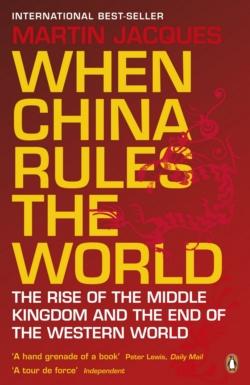 - CHINA IS WEZENLIJK ANDERS. HET IS NIET  WESTERS EN ZAL DAT OOK NOOIT WORDEN.

CHINA IS HET RESULTAAT VAN ca. 3000 JAAR CHINEES VERLEDEN.

MISSCHIEN MOET HET WESTEN CHINESER WORDEN….
MARTIN JAQUES: ONDERSCHATTING CHINA
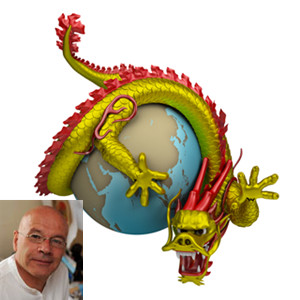 WESTERSE MISVATTINGEN:

UITDAGING CHINA VOORAL (ALLEEN) ECONOMISCH
CHINA ZAL EEN ‘WESTERSE’ NATIE WORDEN
INTERNATIONALE SYSTEEM BLIJFT HETZELFDE EN CHINA MAAKT DAAR DEEL VAN UIT
Van der Putten:
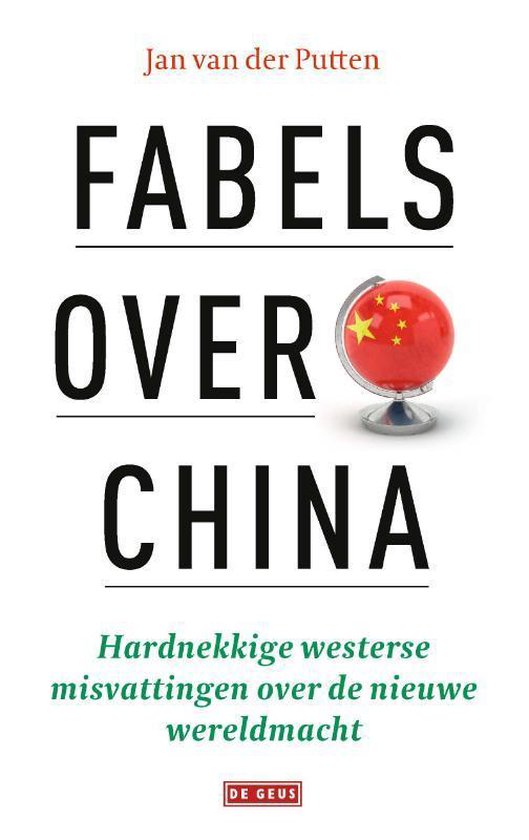 ‘De moeder van alle misvattingen is het idee dat China een land is als alle andere. China beschouwt zich als een superieure beschavingsstaat waarin de rest van de wereld haar natuurlijke leider dient te herkennen.’

‘De stiefmoeder van het westers wanbegrip over China is de vanzelfsprekendheid waarmee het Westen zichzelf zag – en nog vaak ziet – als de mondiale maat.’
[Speaker Notes: Van der Putten, p. 13]
Wat maakt China anders?
Civilisatiestaat

Middle Kingdom mentality

Eenheid (Denken over de staat)

Denken over ‘ras’
PERSPECTIEVEN… / WAARDEN
WESTEN: 
-  VRIJHEID, DEMOCRATIE, INTERNATIONAAL RECHT, 
-  INTERNATIONALE  INSTITUTIES, MENSENRECHTEN, 
-  VRIJE MARKTECONOMIE.

CHINA:
-  AUTORITAIR, STAATS-KAPITALISTISCH, 
-  ANDER IDEE VAN MENSENRECHTEN
Modernisering is verwestersing (?)
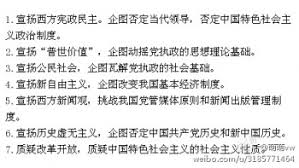 Document nr. 9: zeven verboden thema’s (westerse waarden):
Westerse constitutionele democratie
Universele waarden
Civiele samenleving
Neoliberalisme
Westerse opvatting over onafhankelijke journalistiek
Historisch nihilisme
Kritiek op economische hervormingen van Deng Xiaoping en op socialistisch karakter van officiële ideologie
[Speaker Notes: Van der Putten, 31]
HOE DAAR MEE OM TE GAAN?
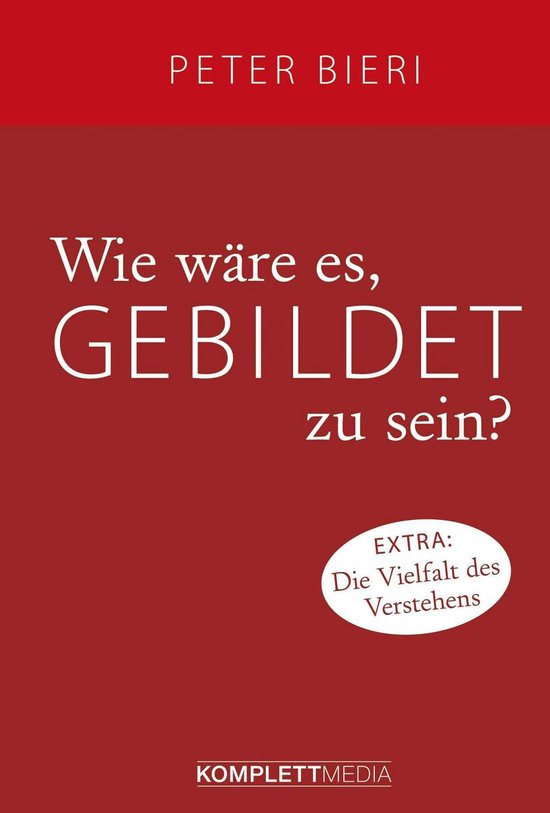 Bieri:  Historische nieuwsgierigheid
En het basisprincipe van deze nieuwsgierigheid is het idee dat het allemaal ook heel anders had kunnen zijn, want achter onze cultuur zit geen metafysische noodzakelijkheid. Het verlichte bewustzijn is derhalve een bewustzijn van de historische toevalligheid en wordt zichtbaar in het talent om de eigen cultuur van een zekere afstand te bekijken en een ironisch en speels standpunt in te nemen. Dat wil niet zeggen: de eigen vorm van leven ontkennen. Het wil alleen zeggen: je distantiëren van de naïeve en arrogante gedachte dat de eigen levensvorm beter zou passen bij het zogenaamde wezen van de mens dan alle andere.
[Speaker Notes: https://www.groene.nl/artikel/hoe-zou-het-zijn-om-ontwikkeld-te-zijn]
Tania Brannigan
‘(…) we are not as safe as we think, nor as good. That should be enough to trouble us. Some people still talk about democracy as if it were pregnancy – there is no such thing as a little bit; its either there or not – even while we watch it being chipped away, or dynamited, by concerted, systematic attacks and lurching, instinctive cunning, or eroded by our own indifferences or laziness.’
(…) 
‘I learned more about my own country from China than I could have imagined. I had no idea (…) how pursuing these truths would sharpen my view (...)
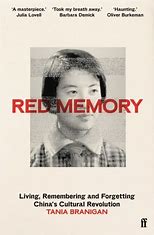 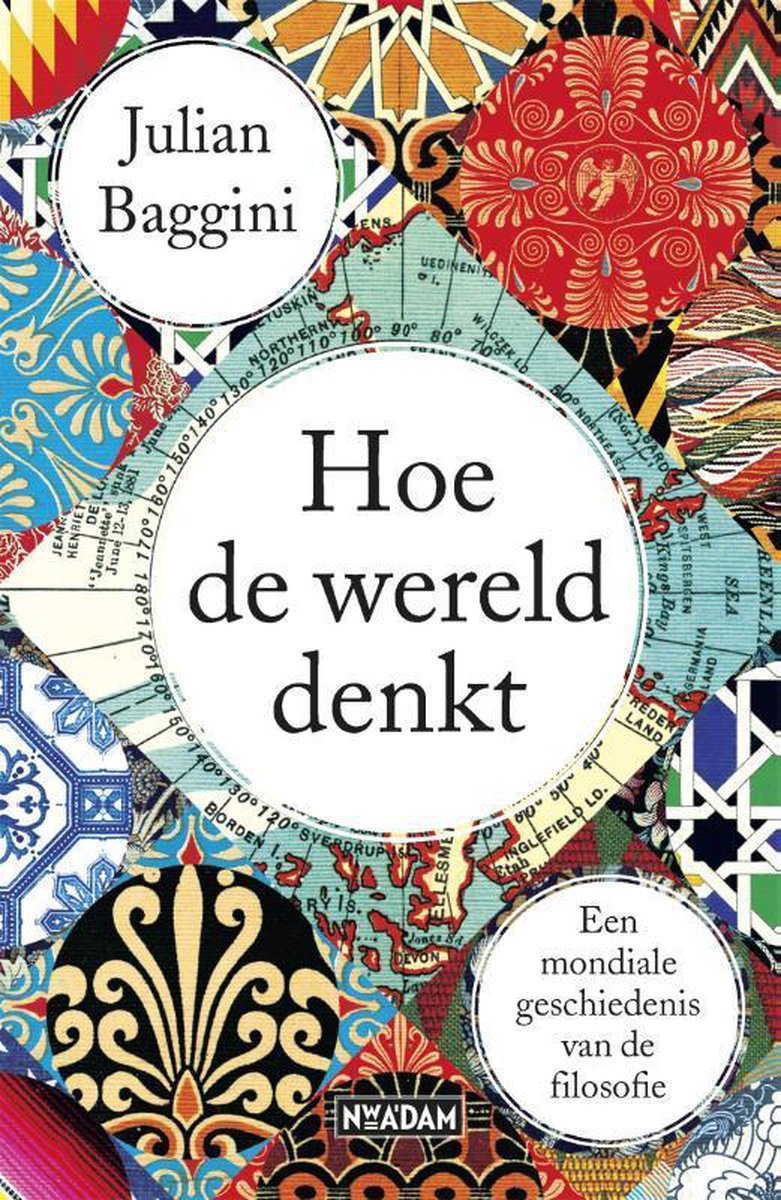 Standplaatsgebondenheid
‘Ontmoeting met andere culturen en tijden / andere culturen in andere tijden is altijd een manier om eigen tijd / cultuur tegen het licht te houden. ‘
[Speaker Notes: Baggini, 244]
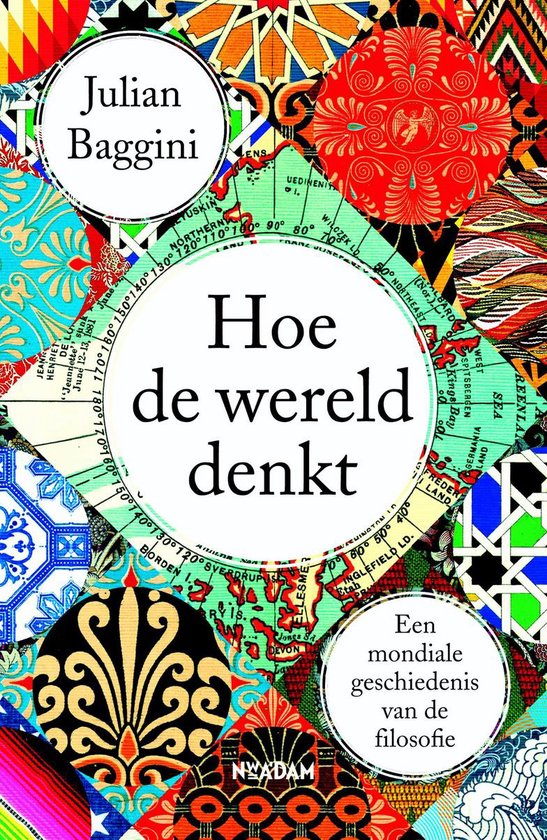 ‘Begrip is niet hetzelfde als goedkeuring of acceptatie; het kan precies het tegenovergestelde tot gevolg hebben. Overdreven eerbied leidt niet tot dialoog maar tot (…) ‘dialit’ (…) het uitwisselen van teksten, vergezeld van beleefde instemmende knikjes (..)

Voor een echte dialoog is het noodzakelijk dat je goed luistert, maar elkaar ook wederzijds de maat neemt en bevraagt. (…)

Kritiek en andere meningen zijn alleen respectloos als ze voortkomen uit een combinatie van arrogantie en onwetendheid.’
[Speaker Notes: p. 258]
Frank Pieke
China centraal = niet gewoon een Chinese benadering, maar een benadering die de Chinese werkelijkheid als uitgangspunt neemt i.p.v. niet-Chinese (meestal westerse) voorbeelden, normen, begrippen of verwachtingen

Een benadering waarin China centraal staat, is ook niet hetzelfde als  een China-vriendelijke benadering.
[Speaker Notes: Pieke, p. 22]
For those still comfortable with intercultural conversation in terms of ‘we’ versus ‘them’, the knowledge that the average Cinese teenager or college student knows much more about ‘us’ than we know about ‘them’ should be a gentle wake-up call. To understand China, we need to learn to think Chinese.’

Roel Stercks, Chinese Thought, p.x
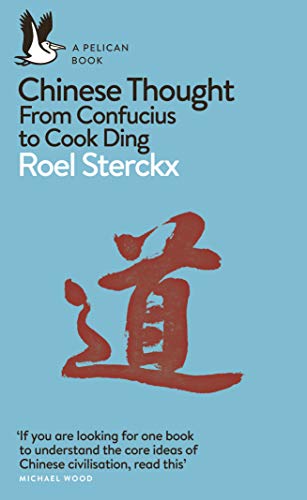 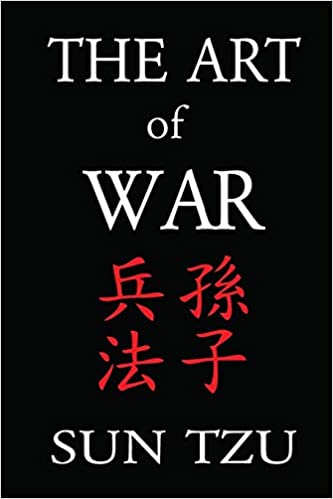 SUN TZU
‘Als je de vijand kent en jezelf, hoef je niet bang te zijn voor de afloop van honderd veldslagen. Als je jezelf kent maar de vijand niet, zul je voor elke overwinning ook een nederlaag leiden. Als je noch de vijand noch jezelf kent, zul je in elk gevecht bezwijken.’
[Speaker Notes: DE GROENE AMSTERDAMMER 15.10.2020]
MC 2 CHINEES DENKEN
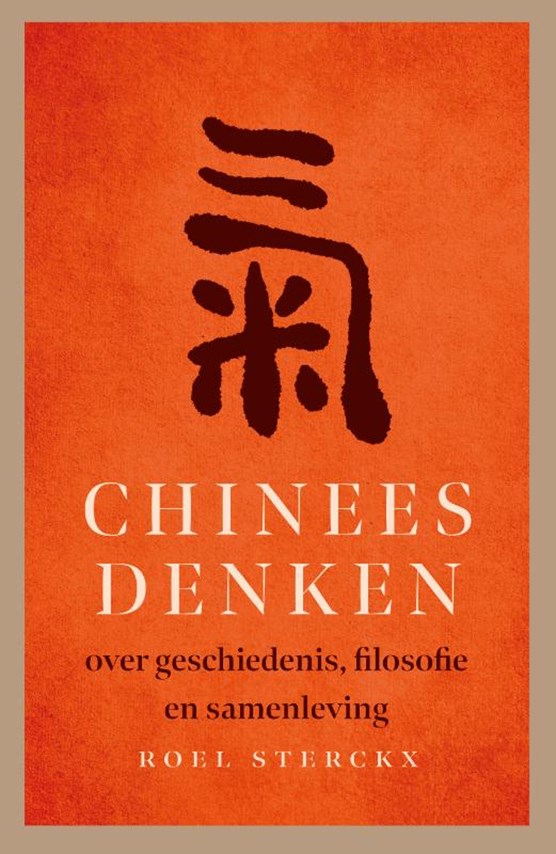 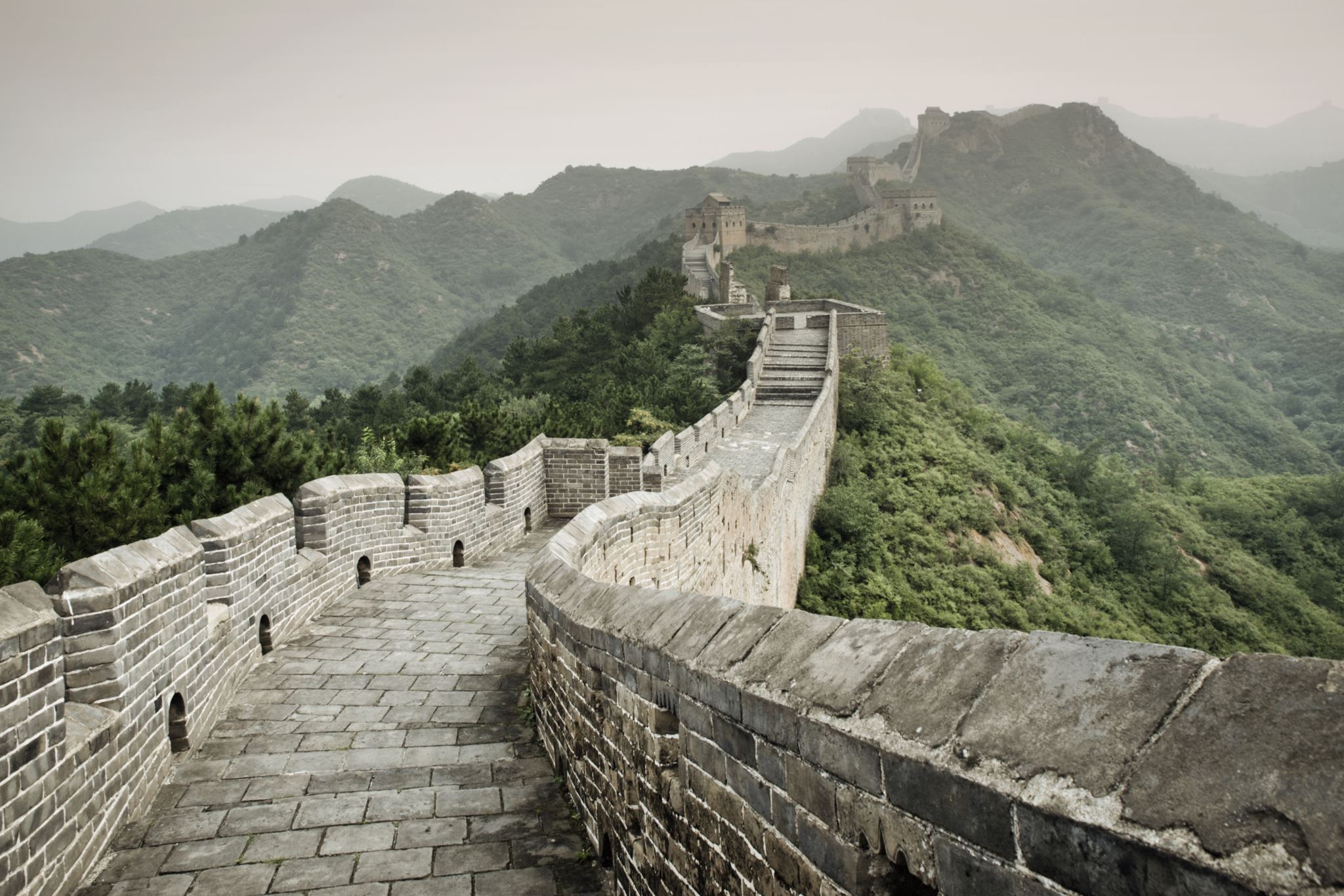 Het probleem is dat we in het onderwijs over China pas in de negentiende eeuw beginnen. Vanaf het moment dat China belangrijk of bedreigend is voor ons. Wat weet de gemiddelde tiener hier van China? Misschien iets over Hongkong en de Grote Muur. Maar we zitten in een wereld waar jonge mensen constant geconfronteerd worden met China, omdat het steeds meer aanwezig is in ons dagelijks leven. Ik vind dat we hen daarop moeten voorbereiden. We praten wel over Grieken en Romeinen, maar er zijn ook andere manieren van denken.
1842 - 2002
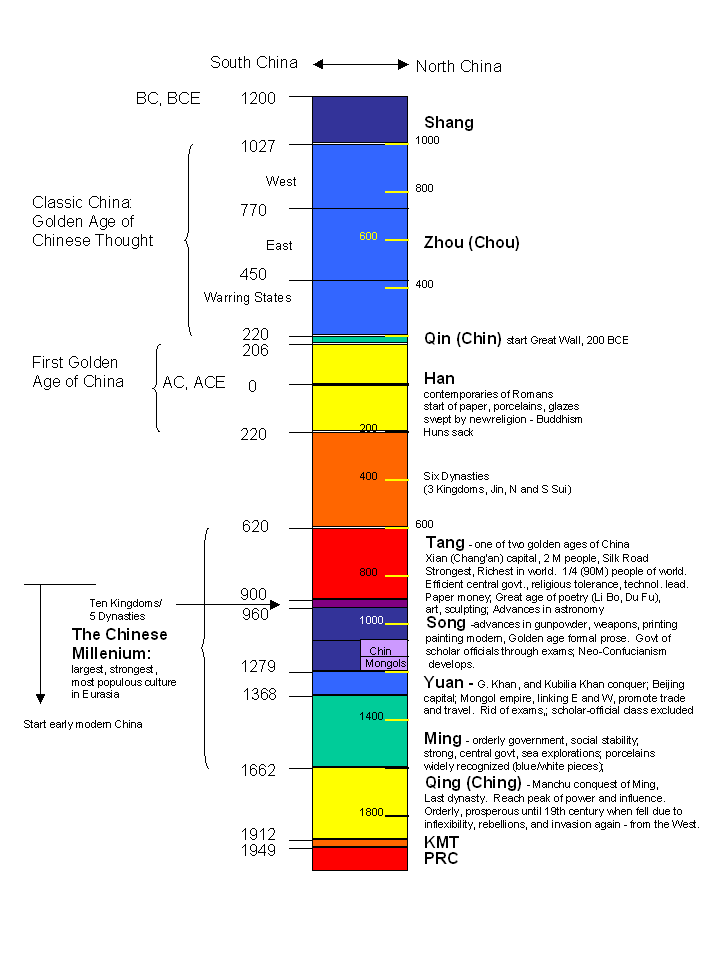 TIJDBALK
SHANG (1600-1045 v.Chr.)
ZHOU (ca. 1045 -256 v.Chr.) > 
   - Lente en herfstperiode (770 – 476)    - Strijdende Staten (481 – 221)
QIN  (221 - 206 v.Chr.)
HAN (206 v.Chr. - 220)
ZES DYNASTIËN (220 – 589)
SUI (581-618)
TANG (618-907)
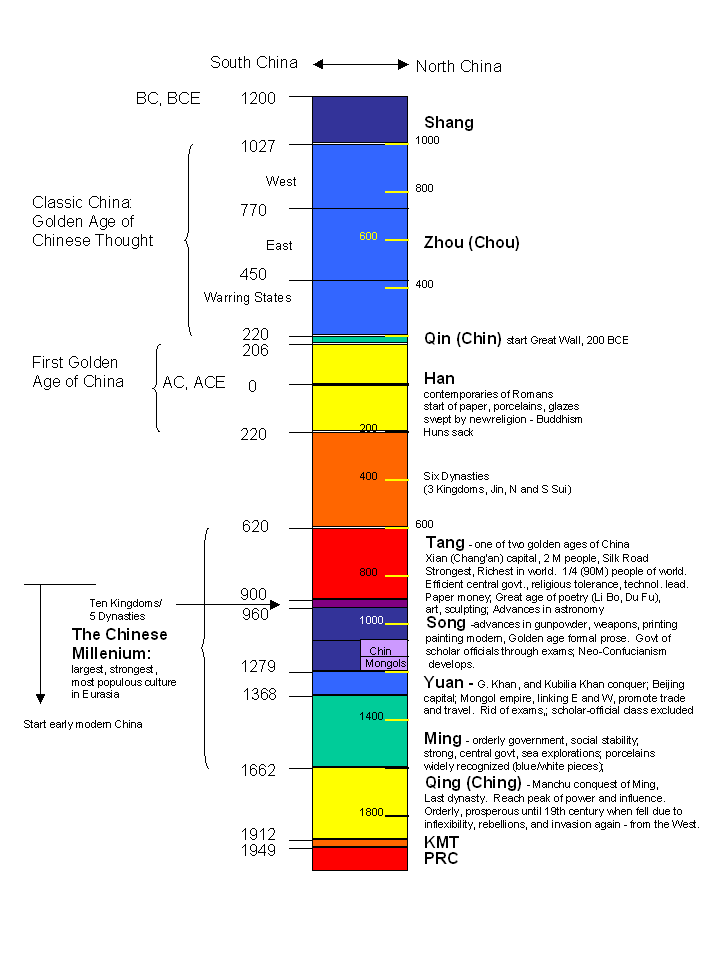 TIJDBALK
VIJF DYNASTIËN (902 - 979)
SONG (960 - 1279)
YUAN (1271 - 1368)
MING (1368 - 1644)
QING (1644 - 1912)
REPUBLIEK (1912 – 1949)
VOLKSREPUBLIEK (1949 -
Globaal overzicht
VRC: 1949 - ….  70 JAAR

RC: 1911- 1949 40 JAAR

KEIZERRIJK:  221 V CHR. – 1911

CHINESE CIVILISATIE ….. (?)
STRIJDENDE STATEN (481-221 v.Chr.):
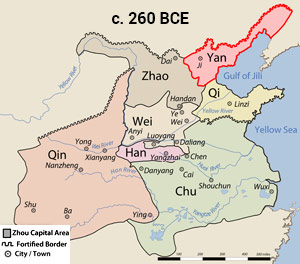 OORLOG

ÉEN STAAT

ÉÉN HEERSER > 

   - efficiënt bestuur
   - bureaucraten
   - wil van centrum opleggen
[Speaker Notes: https://humanjourney.us/ideas-that-shaped-our-modern-world-section/axial-age-religions-china
YAN, QI,WEI,ZHAO,HANN,QIN, CHU]
FILOSOFIE:
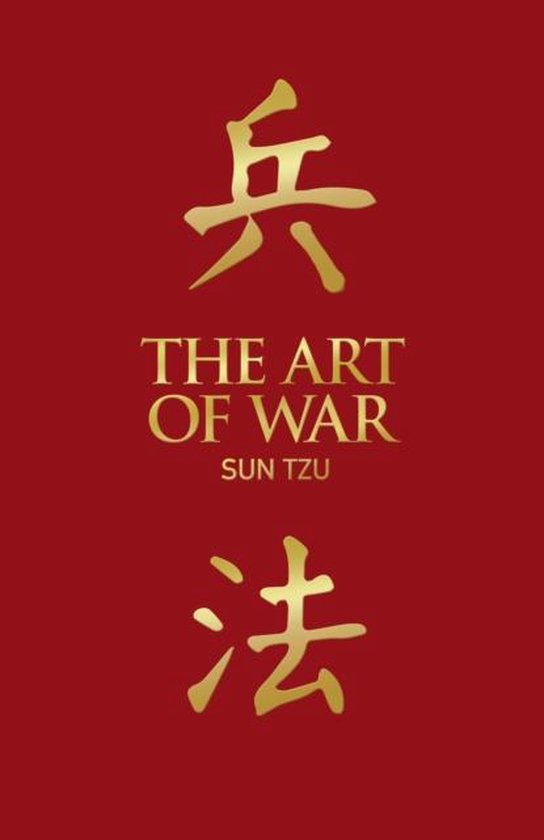 OORLOG/CHAOS: STREVEN NAAR   ORDE / HARMONIE

BASIS CHINESE POLITIEKE SYSTEEM

FOCUS OP SOCIALE EN POLITIEKE   FILOSOFIE
CHINESE FILOSOFIE
[Speaker Notes: HOE KUNNEN TRADITIES UIT VERLEDEN HET HEDEN VERRIJKEN?
WAT KUNNEN WE LEREN VAN ONZE VOOROUDERS?
HOE KUNNEN WE VIJANDEN/CONCURRENTEN UITSCHAKELEN?
HOE KUNNEN WE ANDEREN OVERTUIGEN?]
Twee Kernvragen
CHINESE FILOSOFIE
ELITAIR
ÉÉN HEERSER
CENTRALE VRAAG: 
WELKE STRATEGIE OM MANDAAT VAN DE HEMEL TE GEBRUIKEN?

- MOREEL VOORBEELD >   CONFUSIANISME
TOTALE, ABSOLUTE MACHT > LEGALISME
(- ‘NIETS DOEN’ / INDIRECT > TAOÏSME)
[Speaker Notes: https://fairbank.fas.harvard.edu/infographic-how-the-ccp-rules-a-guide-to-chinas-leaders-of-party-and-state/
Xi Jingping: Secretaris-Generaal CCP, president VRC, Opperbevelhebber PLA.]
CONFUCIUS / KONG FUZI (551-479 v.Chr.)
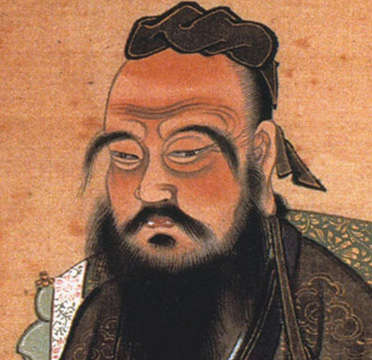 ‘EPONYMUS FIGURE’

MYTHEVORMING: GEBRUIKT EN MISBRUIKT
[Speaker Notes: > IEMAND DIE NAAM GEEFT AAN GEHEEL VAN IDEEËN EN IDEALEN DIE NIET DUIDELIJK TE HERLEIDEN ZIJN NAAR TIJD EN PLAATS. 

Baggini, p. 207 
Verfijningen / aanvullingen

Mandaat van de Hemel]
CONFUCIUS
CONFUCIANISME
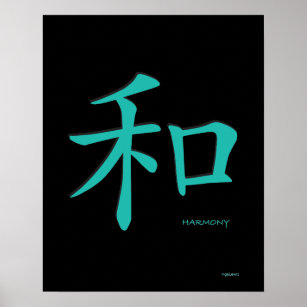 HARMONIE

HIËRARCHIE

RELATIES

RITUEEL > CORRECT (DENKEN EN) HANDELEN
CONFUCIANISTISCHE WAARDEN
COLLECTIEF = BELANGRIJKER DAN INDIVIDU
HIËRARCHIE, RESPECT EN AUTORITEIT
HOE HOGER DE RANG, HOE HOGER DE MORELE STANDAARDEN
ORDE, HARMONIE, EENHEID, STABILITEIT, SOLIDARITEIT
VOLK ZIET ZICH IN TERMEN VAN AFHANKELIJKHEID
PATERNALISTISCH LEIDERSCHAP 
GROTER RESPECT VOOR DE STAAT
DE STAAT
WESTEN
CHINA
De staat is een ‘indringer’

Die in toom gehouden moet worden

Waarvan macht beperkt moet worden
De staat is een goede kennis

De staat is een familielid

De staat is de pater familias
DEMOCRATIE MINZHU (?)
Directe regering door de massa (?)

Beste regering is de regering die het meeste rekening houdt met de belangen van het volk (?)

Indirecte democratie. Democratie zonder verkiezingen. Intellectuelen die de heerser adviseren om zo de belangen van het volk te dienen (?)
[Speaker Notes: > belang van geleerdheid / geleerden / studie / mandarijnen / ambtenaren / spreekbuis voor de massa. EXAMENS]
DEMOCRATIE
MIN (volk) ZHU (regering) : DEMOCRATIE DOOR HET VOLK

MIN BEN                               : DEMOCRATIE VOOR HET VOLK


GOED BESTUUR: WELZIJN EN VOORSPOED VAN HET VOLK OP DE EERSTE PLAATS: STABILITEIT, ORDE, VOORSPOED.
‘Leading a happy life is the most important human right’. (Xi Jingping 2018)
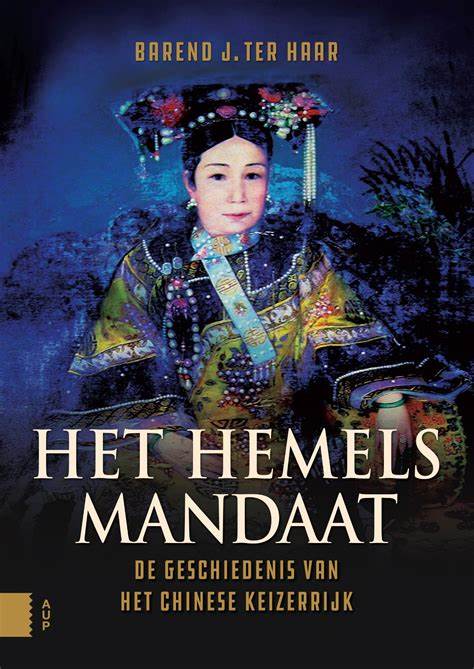 HEMELS MANDAAT
‘DEMOCRATISCH’ ELEMENT > Heerser afzetten als mandaat niet wordt waargemaakt.

‘In het traditionele denken in China is de bevolking de grootste bron van politieke macht. De regering kon het volk, als dat massaal in opstand komt niet weerstaan.’
[Speaker Notes: Van de Putten F-P, Wederopstanding, p. 156]
Drie Volksprincipes (Sun Yatsen)
1. De familie van het volk
2. De macht van het volk
     - geen egalitaire democratie
     - goed bestuur t.b.v. volk
     - Opbouw sterke staat
3. Het welzijn van het volk
      - passend in lange confuciaanse traditie
      - Overheid zorgt voor volk
      - Collectieve rechten (w.o. welvaart)  boven individuele rechten
[Speaker Notes: Geen egalitaire democratie
Maar goed regeren t.b.v. volk
Opbouw sterke staat 
Ontwikkeling landbouw en industrie
Landhervormingen
Later grotere onafhankelijkheid van westerse invloed]
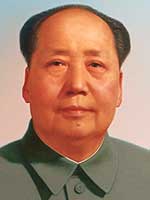 MAO
‘Het volk, en het volk alleen, is de drijvende kracht die wereldgeschiedenis maakt.’
[Speaker Notes: Van de Putten F-P, Wederopstanding, p. 156
‘In het traditionele denken in China is de bevolking de grootste bron van politieke macht. De regering kon het volk, als dat massaal in opstand komt niet weerstaan. 
Ook de macht van de CCP is uiteindelijk ondergeschikt aan die van het volk, als dat eenmaal in beweging komt.’]
‘VOORBEELDIG REGEREN’ CONFUCIUS
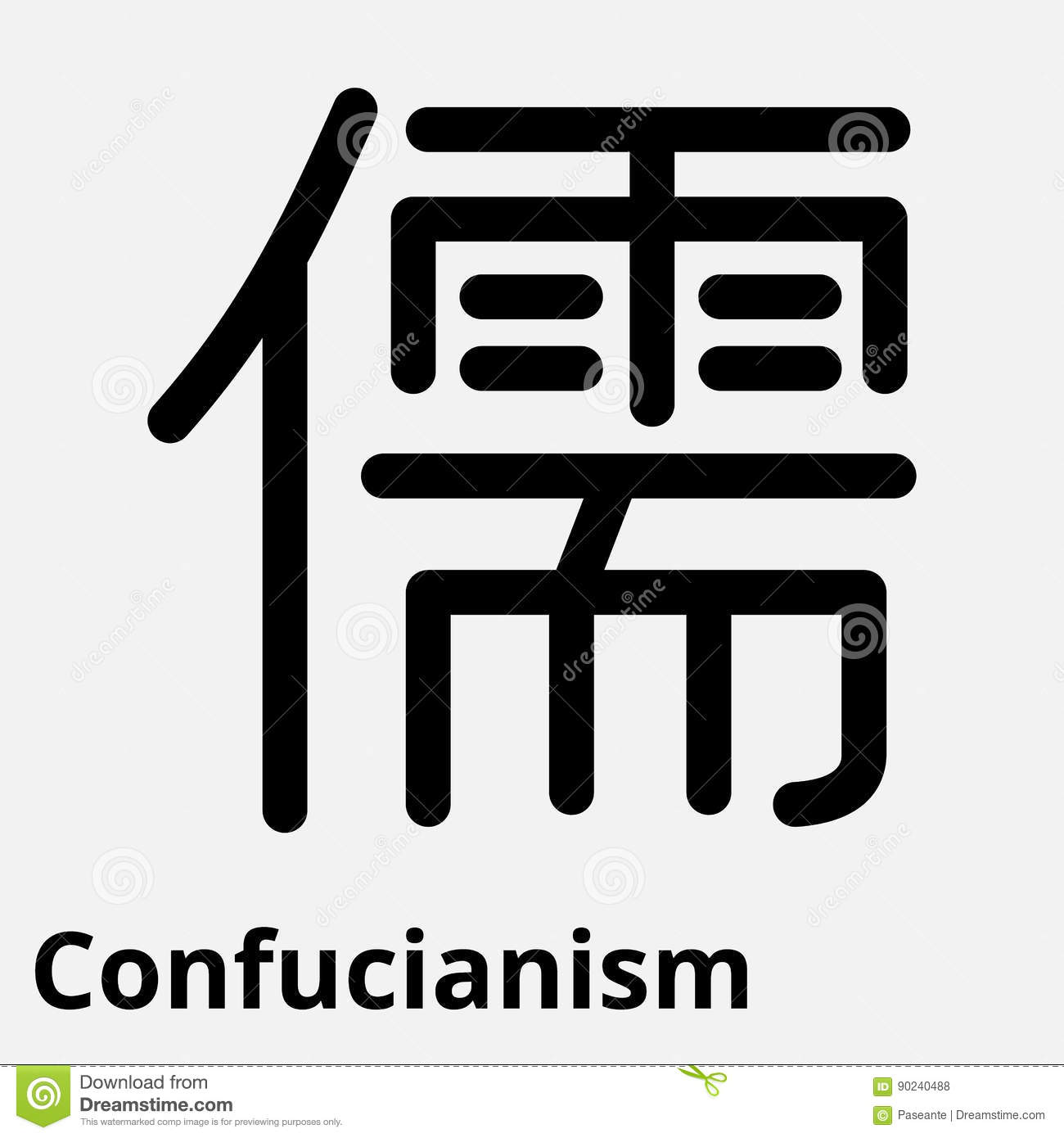 MIJ. ALS HARMONIEUZE (HE) GEMEENSCHAP VAN MENSEN O.L.V. EEN VOORBEELDIGE ELITE. 

COFUCIAANSE WAARDEN:
   - GEVOEL VOOR RECHTVAARDIGHEID ( YI)
   - OPRECHTHEID (CHENG)
   - BETROUWBAARHEID (XIN)
   - GOEDAARDIGHEID / MENSELIJKHEID (REN)
    - FILIAL DEVOTION (XIAO)
   - WENS LOYAAL TE ZIJN (ZHONG)
   - CONSIDERATE (SHU)
   - KENNIS (ZHI)
[Speaker Notes: Stercks]
HARMONIE
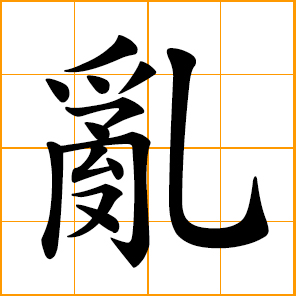 KEIZER – HEMEL

KEIZER – VOLK / ONDERDAAN

HEMELS MANDAAT

VOORKOMT LUAN - CHAOS
Confucianisme
Nadruk op bereiken van perfectie in rol en relatie, niet op zoeken naar het individuele en zelfrealisatie

Mens is een sociaal wezen wiens identiteit wordt bepaald door zijn plaats in relatie tot anderen in een web van sociale relaties.
HIËRARCHIE
REGEREN = HARMONIE BEVORDEREN

HARMONIEUZE MIJ. = GEBOUWD OP HARMONIEUZE / UITGEBALANCEERDE INDIVIDUEN

VOLK HEEFT BEHOEFTE AAN GOED LEIDERSCHAP / KAN ZICH ZELF NIET LEIDEN
[Speaker Notes: HIËRARCHISCH ( NIET PER DEFINITIE ONGELIJK)
ROLBEWUSTZIJN (BEING AWARE OF YOUR JOBDISCRIPTION)
ALS IEDEREEN HANDELT NAAR WAT VERWACHT MAG WORDEN IN BEP. ROL + INTERN MOREEL KOMPAS > HARMONIE
BEP. ROL > BEP. VERWACHTINGEN, PLICHTEN, ETIQUETTE]
HARMONIE EN HIËRARCHIE
Verschillen bewaken door op gepaste wijze een zekere macht uit te oefenen. Ideaal is harmonie ( door leider) zonder dwang.

In Chinese denken geen bezwaar tegen hiërarchie. Gestructureerde hiërarchie is natuurlijk.
LEGALISME
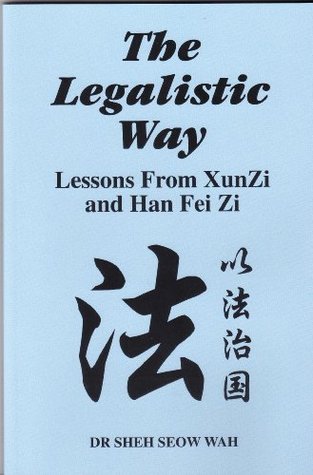 HAN FEI 
‘DE WIJZE WERKT NIET AAN ZIJN DEUGDZAAMHEID, HIJ WERKT AAN ZIJN WETTEN.’

‘Als je beloningen uitdeelt, kun je ze het beste aanzienlijk en betrouwbaar maken, zodat mensen ze zullen waarderen; als je straffen uitdeelt, kun je ze het beste zwaar en onontkoombaar maken, zodat mensen ze zullen vrezen; als je wetten ontwerpt kun je ze het beste ondubbelzinnig en onveranderlijk maken, zodat mensen ze zullen begrijpen.’
[Speaker Notes: Vgl. met Confucianisme. Een maatschappij is al mislukt als er wetten aan te pas moeten komen om goed gedrag op te leggen.]
HAN FEI
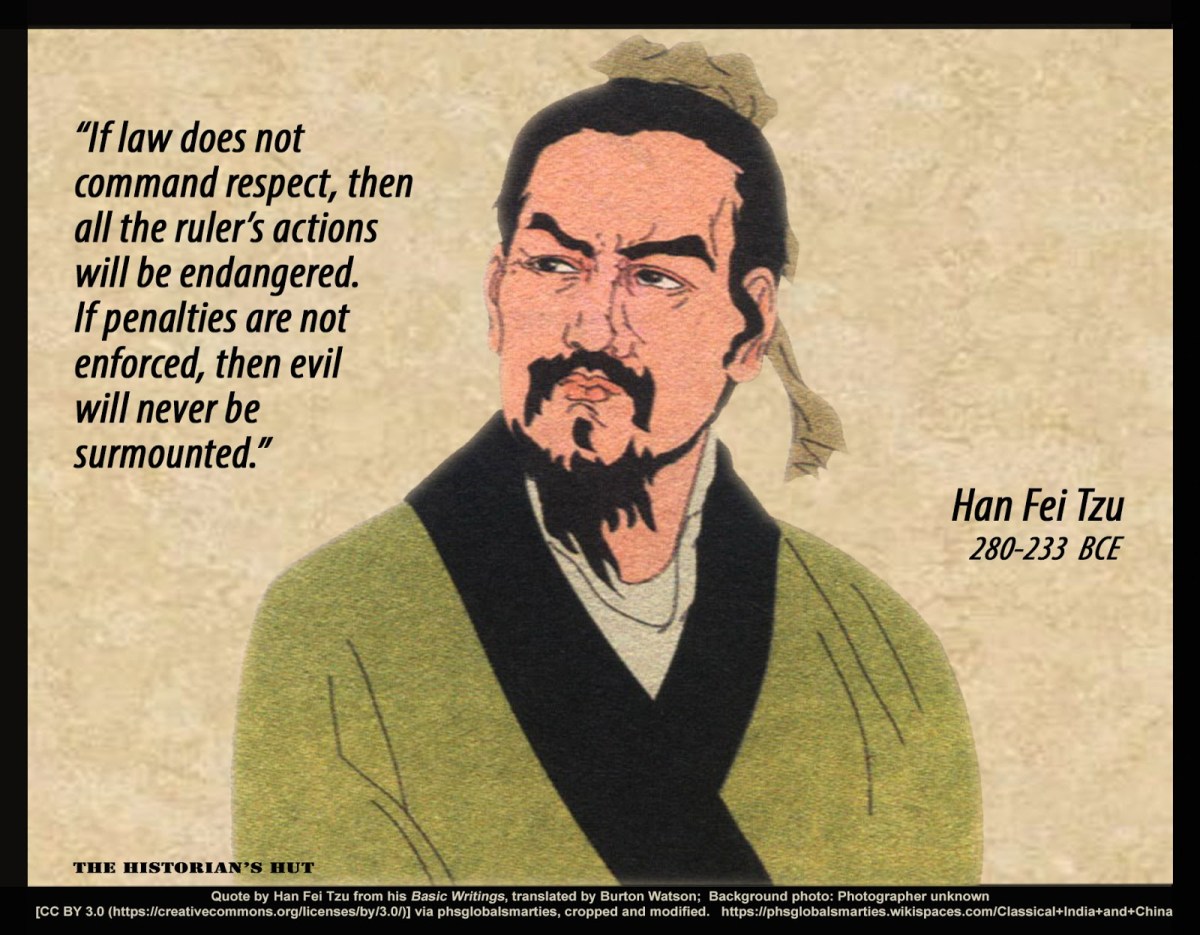 DE MACHT WORDT NIET GEDEELD. IS EXCLUSIEF EN BERUST UITSLUITEND BIJ DE HEERSER.

OPENLIJK COMMANDEREN, IN HET GEHEIM MANIPULEREN

ABSOLUTE HEERSCHAPPIJ KAN ALLEEN OVERLEVEN ALS HET AMBT DE BEWONERS OVERSTIJGT. > ACTUEEL: DE CCP MOET OVERLEVEN, LOS VAN DE VRAAG WIE DE PARTIJ OP EEN BEP. MOMENT REPRESENTEERT
[Speaker Notes: CONFUCIANISME DOMINANT IN KEIZERLIJK BESTUUR IN HAN DYNASTIE

INVLOED LEGALISME IS BLIJVEND

WAI Ru nei Fa]
‘Doden of executeren, dat wordt met straffen bedoeld.’
[Speaker Notes: Duurzaam tegenwicht
Harmonie niet door deugdzaamheid, voorbeeldgedrag]
[Speaker Notes: https://www.amnesty.nl/actueel/de-doodstraf-in-2017-aantal-executies-en-doodvonnissen-wereldwijd-omlaag]
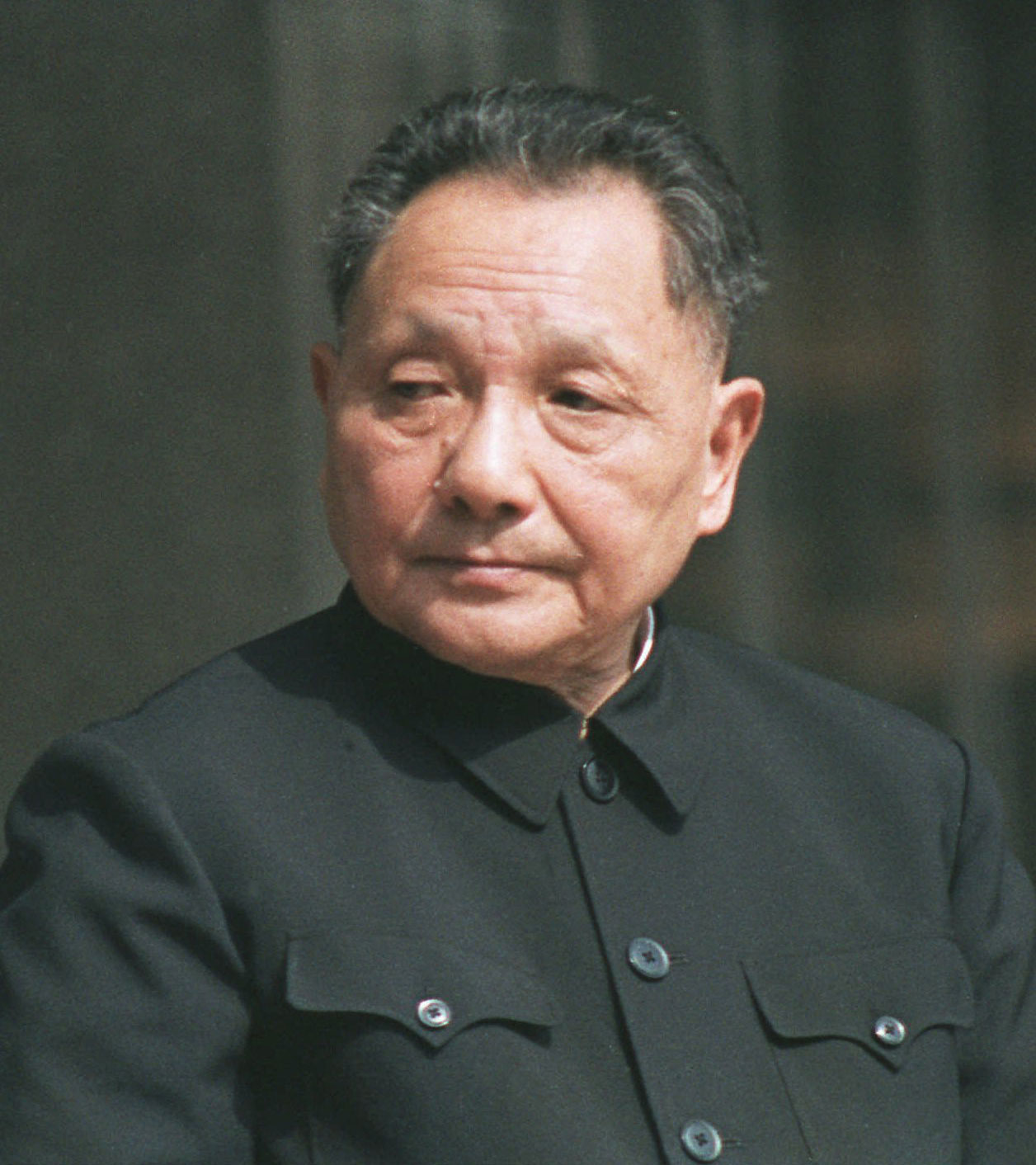 ‘ZIJ DIE CHINA REGEREN ZIJN / WAREN CONFUCIANISTISCH AAN DE BUITENKANT EN LEGALISTISCH VAN BINNEN.’
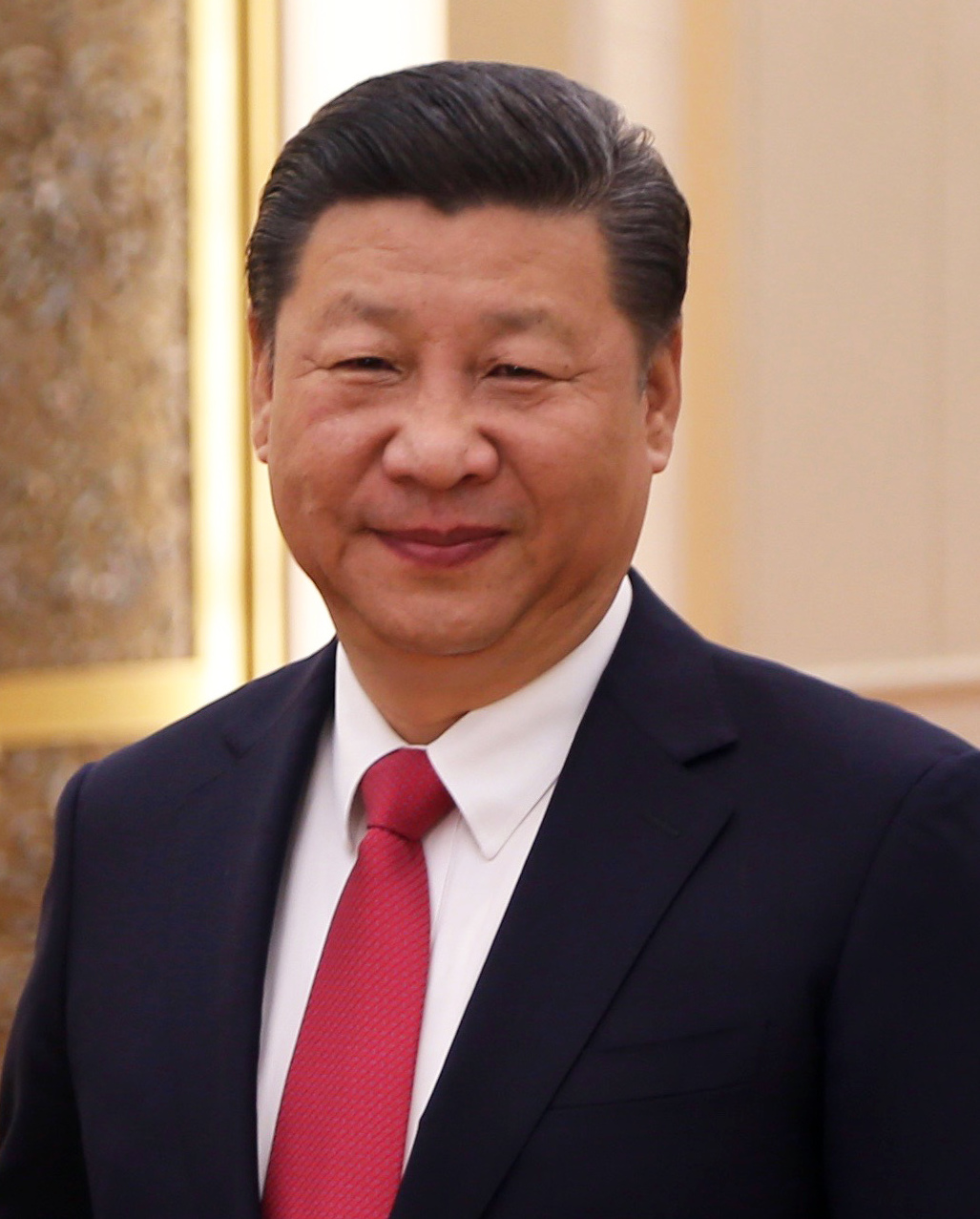 MAO : WREDE, DESTRUCTIEVE HEERSER

DENG: WIJZE, GEDULDIGE HEERSER / MEEDOGENLOZE KANT

XI JINPING: ZEER BEWUST VAN CHINESE CULTUUR /MEEDOGENLOZE DICTATOR
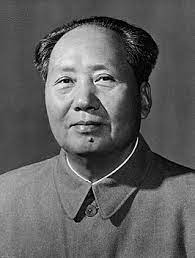 [Speaker Notes: Mabhubani, 160
Mao Zedong bewonderaar van legalisten en eerste keizer p.132



Een amorele wetenschap van staatkunde (?)]
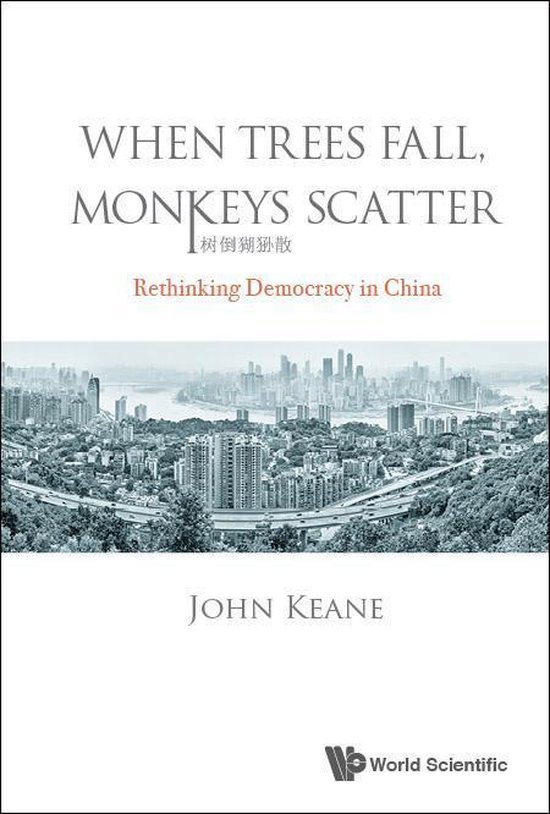 XI JINPING
‘…In eigen land is hij een hardvochtige, met ijzeren vuist regerende kampioen van het ‘socialisme’, hoofd van de strijdkrachten en welwillende man van het volk; in het buitenland draagt hij de mantel van morele verlosser, kampioen van de oude Chinese beschaving en vurig verdediger van de vrede via multilaterale instellingen.’

John Keane
[Speaker Notes: DGA 22042021]
NIEUWE KEIZERS?
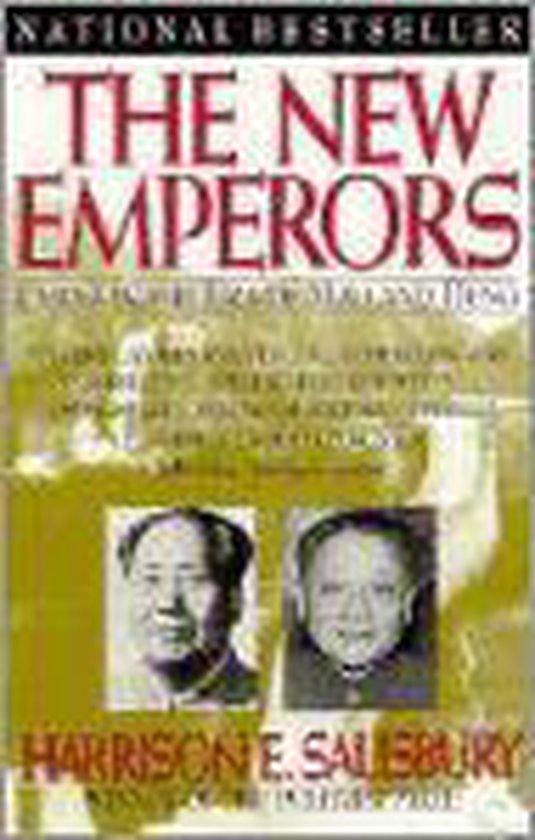 CCP MAO / DENG / XI NIEUWE KEIZERS? / NIEUWE DYNASTIE?

PASSEND IN CHINESE TRADITIE
   - ÉEN LEIDER
   - VOLK ZIET ZICH IN TERMEN VAN     AFHANKELIJKHEID?
   - DUIDELIJKE ROLLEN / RELATIES
MC 3 CCP OF CCP?
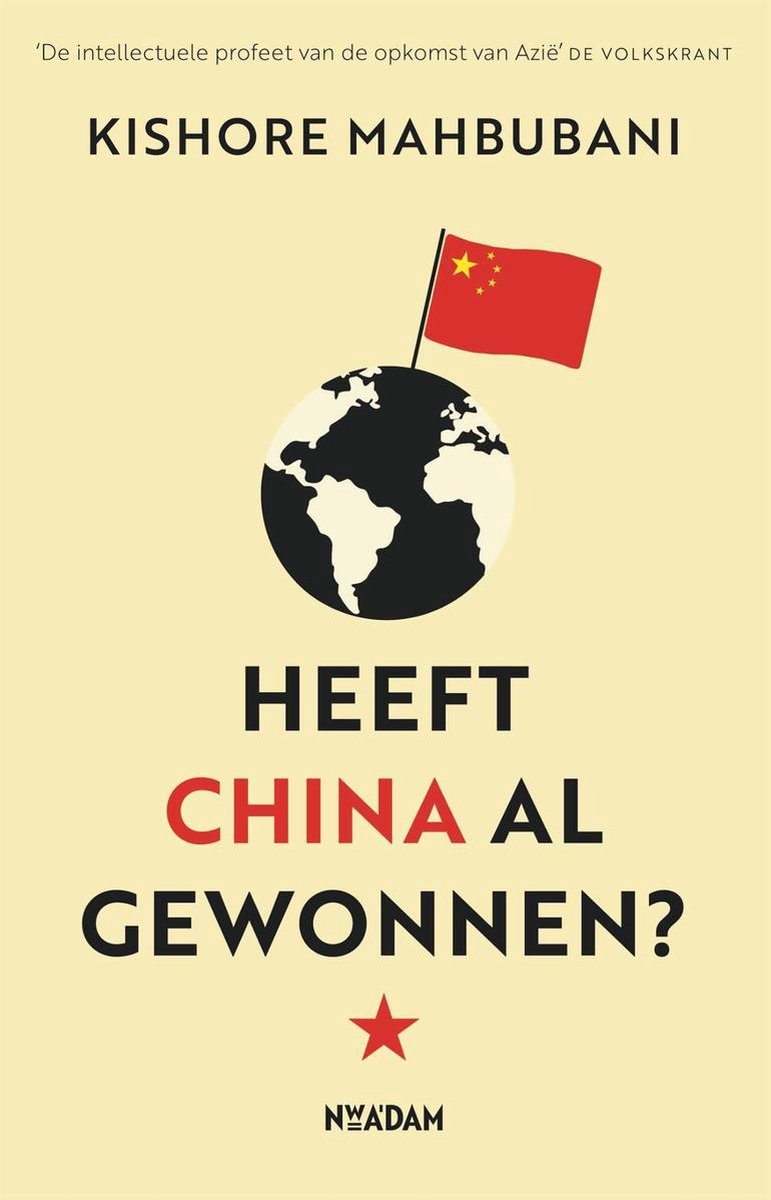 Kennen de VS (wij) China?
KISHORE MAHBUBANI:
‘Maakt Amerika een fundamentele beoordelingsfout  als het de CCP beschouwt als de Chinese Communistische Partij? In de ogen van veel objectieve Aziatische waarnemers functioneert de CCP eigenlijk als een ‘Chinese cultuur-partij’. Haar ziel is niet geworteld in de buitenlandse ideologie van het marxisme-leninisme maar in de Chinese cultuur
[Speaker Notes: KISHORE MAHBUBANI IN DE GROENE AMSTERDAMMER 15.10.2020]
‘Daarom stel ik hier een toetsvraag:
 in hoeverre wordt het hoofd van een Chinese leider in beslag genomen door de marxistisch-leninistische ideologie en in hoeverre door de rijke geschiedenis van de Chinese cultuur?’
[Speaker Notes: https://www.google.com/url?sa=i&source=images&cd=&ved=2ahUKEwjuydKnl6DkAhXRKlAKHRS-DvAQjRx6BAgBEAQ&url=https%3A%2F%2Fwww.pinterest.com%2Fpin%2F374784000234798957%2F&psig=AOvVaw2awflcgo4pTQ3ZZ3rE8rBl&ust=1566896631715823]
CCP of CCP?
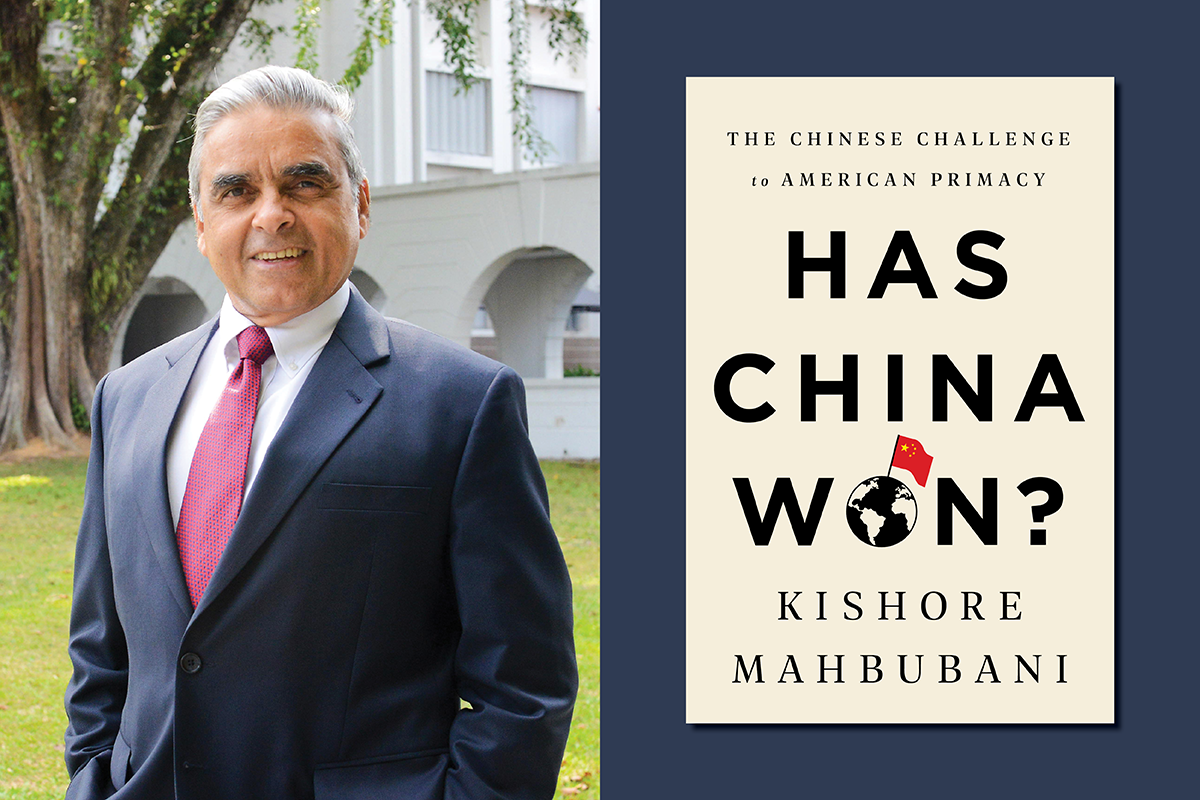 ‘Het onbegrip voor de CCP is het grootst wanneer het Westen zich uitsluitend op het woord ‘Communistische’ concentreert en niet op het woord ‘Chinese’.
[Speaker Notes: Mahbubani, p.160]
‘Net zo goed is Xi, meester van het mondiale machtspel, de zoveelste incarnatie van de keizers die millennia lang over de Chinese beschaving waakten. Wanneer Chinezen over ‘China’ spreken, hebben ze het niet over de huidige natiestaat, maar over de collectieve, levende geschiedenis van bestuur, cultuur en filosofie. ‘China’ staat voor de lange lijnen in Chinees denken over orde en chaos, over harmonie en relaties, die met de nodige kronkels en knopen doorlopen tot het heden. Xi is de hoeder van het Chinese beschavingsbeeld, de zoon die het China van zijn voorouders weer de plek in de wereld zal geven die het toekomt: die van leermeester in beschaving en orde.’
[Speaker Notes: Dams, p. 15]
Socialistische / nationalistische doelen…
“Socialistische kernwaarden en de bundeling van positieve energie om de Chinese droom van nationale verjonging te verwezenlijken (…)

“.. De nationale doelen van voorspoed, democratie, beschaving en harmonie; de sociale doelen van vrijheid, gelijkheid, rechtvaardigheid en de rechtstaat; en de individuele waarden van patriottisme, toewijding, integriteit en vriendschap.”
Pragmatisme
VERDWENEN ZIJN REVOLUTIE EN TRANSFORMATIE

IN PLAATS DAARVAN:
-  AANTOONBAAR PRAKTISCH SUCCES
-  MYYHE VAN HISTORISCHE CONTINUÏTEIT
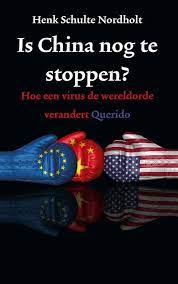 Schulte Nordholt
CCP = POSTIDEOLOGISCH

“WIJ ZIJN DE COMMUNISTISCHE PARTIJ EN WIJ BEPALEN WAT COMMUNISME BETEKENT.”
[Speaker Notes: “WIJ ZIJN DE COMMUNISTISCHE PARTIJ EN WIJ BEPALEN WAT COMMUNISME BETEKENT.”]
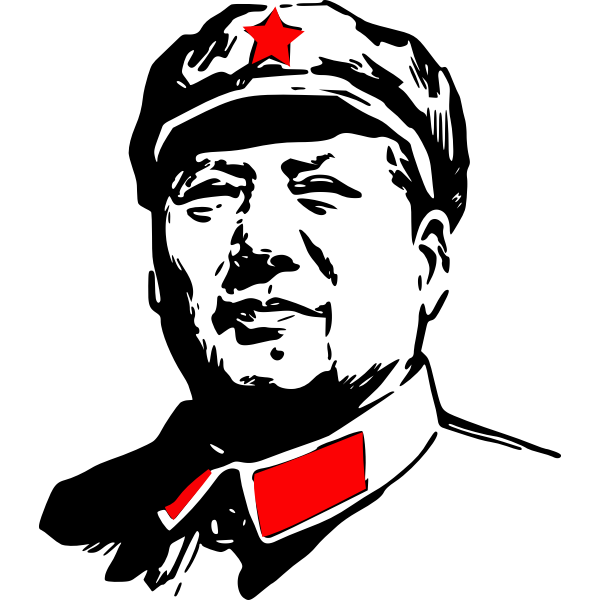 ‘MAOÏSME’
CHINESE CULTUUR EN MAATSCHAPPIJ RADIKAAL VERANDEREN
ZWAKTE VAN CHINA ELIMINEREN: VAN ZWAKTE NAAR KRACHT
RESPECT IN MODERNE WERELD KRIJGEN
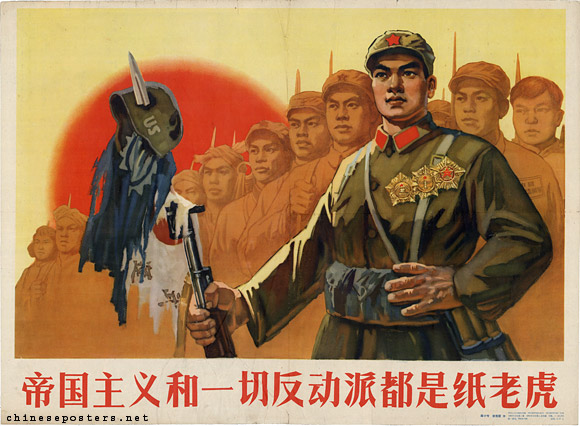 Frank Pieke:
CCP onder Mao is in veel opzichten eerder nationalistisch dan communistisch.
Weinig onderscheid tussen socialisme bereiken en natie redden.
[Speaker Notes: Imperialism and all reactionaries are all paper tigers
https://chineseposters.net/posters/e15-615

帝国主义和一切反动派都是纸老虎
Diguo zhuyi he yiqie fandongpai dou shi zhilaohu]
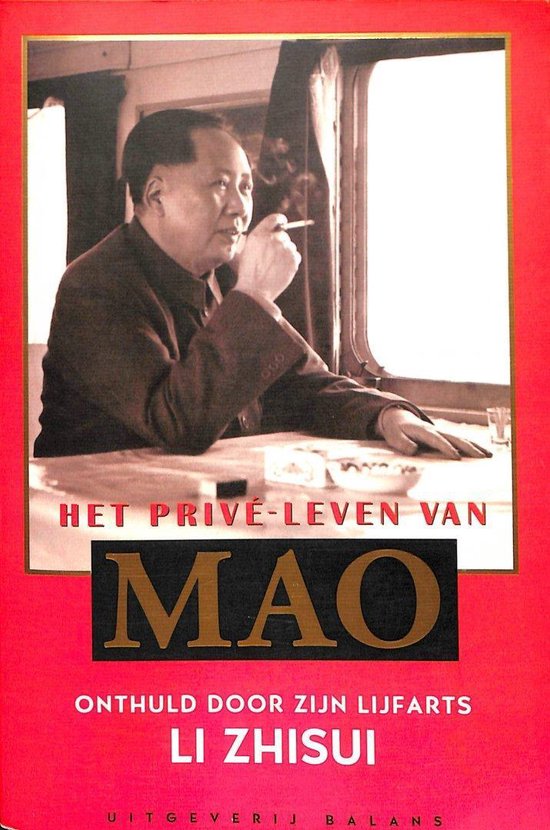 MAO’S DENKEN
VAAK INCONSISTENT

VERANDERLIJK

‘ONLOGISCH’

TEGENSTRIJDIGHEDEN

GEDRAG IN STRIJD MET PRINCIPES
VERSCHIL SU - CHINA
SU
CHINA CCP
GECENTRALISEERD
HIËRARCHISCH
BEVEL GEORIËNTEERD
GEDECENTRALISEERD > FLEXIBILITEIT VOOR LOKALE LEIDERS
NADRUK OP IDEOLOGIE > KADER WAARBINNEN ACTIE ONDERNOM,EN KAN/MAG WORDEN
BREED INZETBAAR KADER: POLITIEK, BESTUUR, MILITAIR
DIRECT / NAUW CONTACT MET LOKALE BEVOLKING
EGALITARISME / EENVOUDIG LEVEN VAN KADER

NB: PRAKTIJK = VAAK ANDERS / DEEL VAN CCP MYTHOLOGIE
KENMERKEND
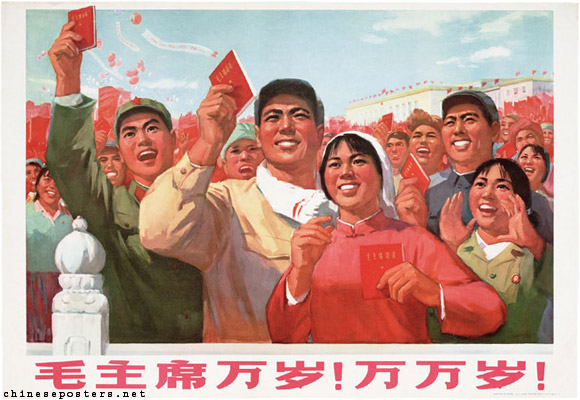 DOMINANTIE VAN IDEOLOGIE
VOLUNTARISME
MASSA LIJN
MASSA CAMPAGNES
STRIJD
ANTI-INTELLECTUALISME
[Speaker Notes: Long live chairman Mao! Long, long live!
毛主席万岁! 万万岁!
Mao zhuxi wansui! Wanwansui!
https://chineseposters.net/posters/e13-701]
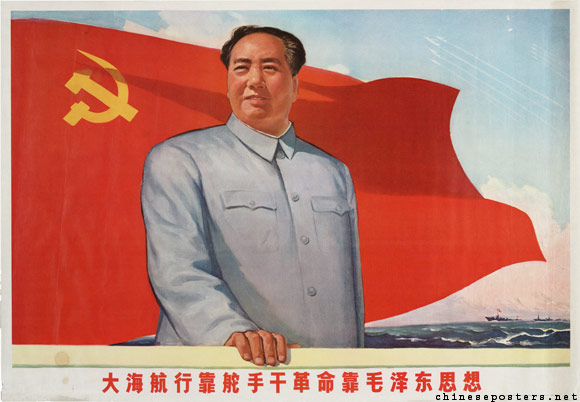 DOMINANTE ROL IDEOLOGIE
‘CORRECT DENKEN = CORRECT HANDELEN’ (CONFUCIANISME)

ALLEEN ZO: HERVORMING CHINESE MAATSCHAPPIJ MOGELIJK

MAO: MONOPOLIE OP BEPALEN ‘CORRECTE IDEOLOGIE’
[Speaker Notes: Sailing the seas depends on the helmsman, waging revolution depends on Mao Zedong Thought, 1969
https://chineseposters.net/themes/mao-slogans]
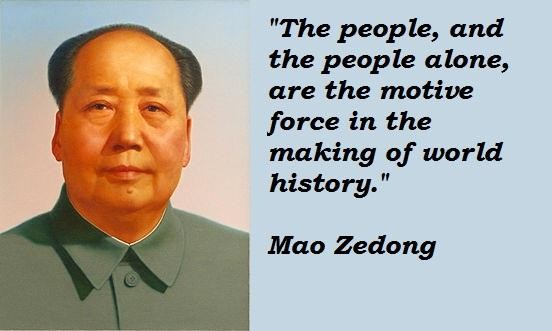 VOLUNTARISME / COLLECTIEVE WILSKRACHT
MARXISME: MATERIALISME
LENIN: POLITIEKE AGITATIE / REVOLUTIONAIRE ACTIE
MAO: IDEOLOGISCH GEMOTIVEERD VOLK KAN ALLE OBSTAKELS OVERWINNEN OM DOEL TE BEREIKEN
MOBILSEREN / IDEOLOGISEREN VOLK: COLLECTIEF AANPAKKEN PROBLEEM =        IN STAAT ZIJN PROBLEEM OP TE LOSSEN
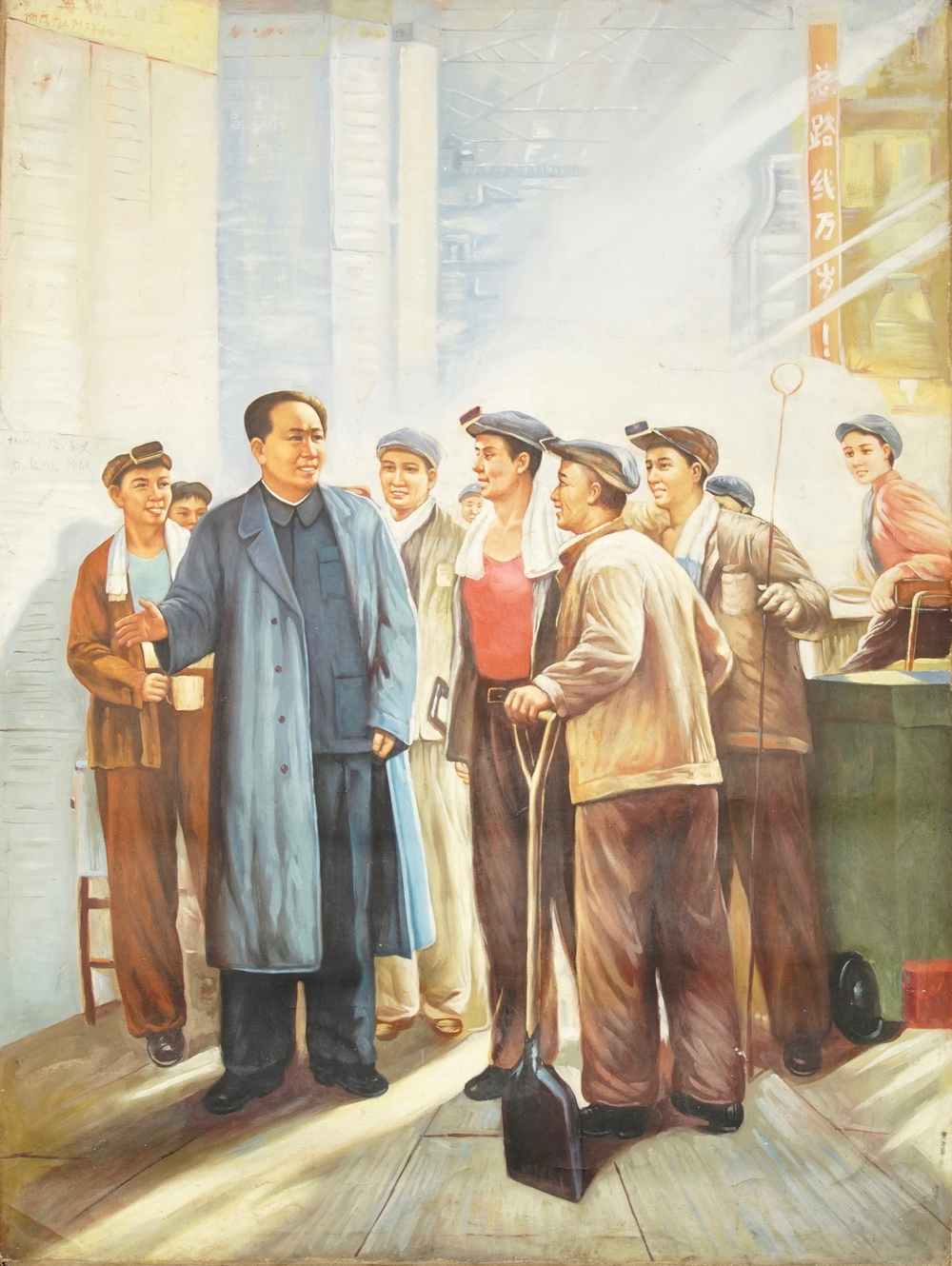 MASSA LIJN
CONFUCIANISME: 
KEIZER / ÉLITE LEIDT OP BASIS VAN KENNIS KLASSIEKEN 
VOLK GEHOORZAAMT > PASSIEVE BEVOLKING / CONSERVATIEVE LEIDING

MAO> ACTIVISTISCH MAATSCHAPPIJ / DYNAMISCHE LEIDING
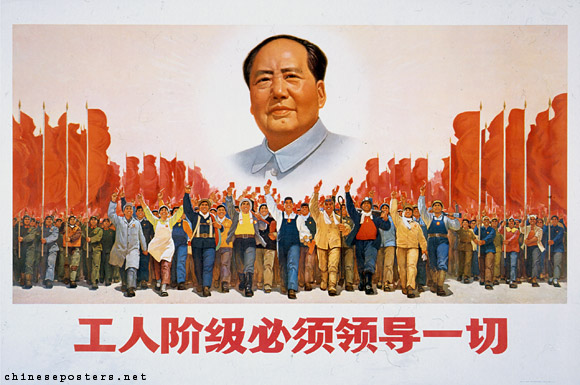 MASSA-LIJN
‘VAN DE MASSA, NAAR DE MASSA’

PRAKTIJK: MOBILISATIE VOLK > ‘MACHT AAN DE MASSA’
   - DICTACTORIAAL     LEIDERSCHAP
   - MASSA PARTICIPATIE
[Speaker Notes: The working class must exercise leadership in everything
工人阶级必须领导一切
Gongren jieji bixu lingdao yiqie]
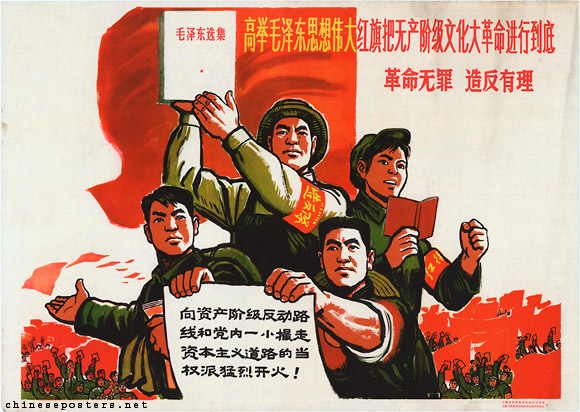 (MASSA) CAMPAGNES (YUNDONG)
DOEL: SOCIO-POLITIEKE VERANDERING EN / OF ECONOMISCHE ONTWIKKELING

FASE 1: MOBILISATIE ROND EEN THEMA / BEDREIGING
FASE 2: CONCRETISERING > GERICHTE ACTIE TEGEN IND. / GROEPEN
FASE 3: FORMELE ‘BERECHTING’/ BESTRAFFING

GEBRUIK VAN ANTI-INTELLECTUALISME, VOLUNTARISME, EGALITARISME
GERICHT TEGEN IND. /GROEPEN DIE ROL SPEELDEN IN BESTUUR / ONTW. TUSSEN CAMPAGNES
[Speaker Notes: Hold high the great red banner of Mao Zedong Thought to wage the Great Proletarian Cultural Revolution to the end--Revolution is no crime, to rebel is justified, ca. 1966]
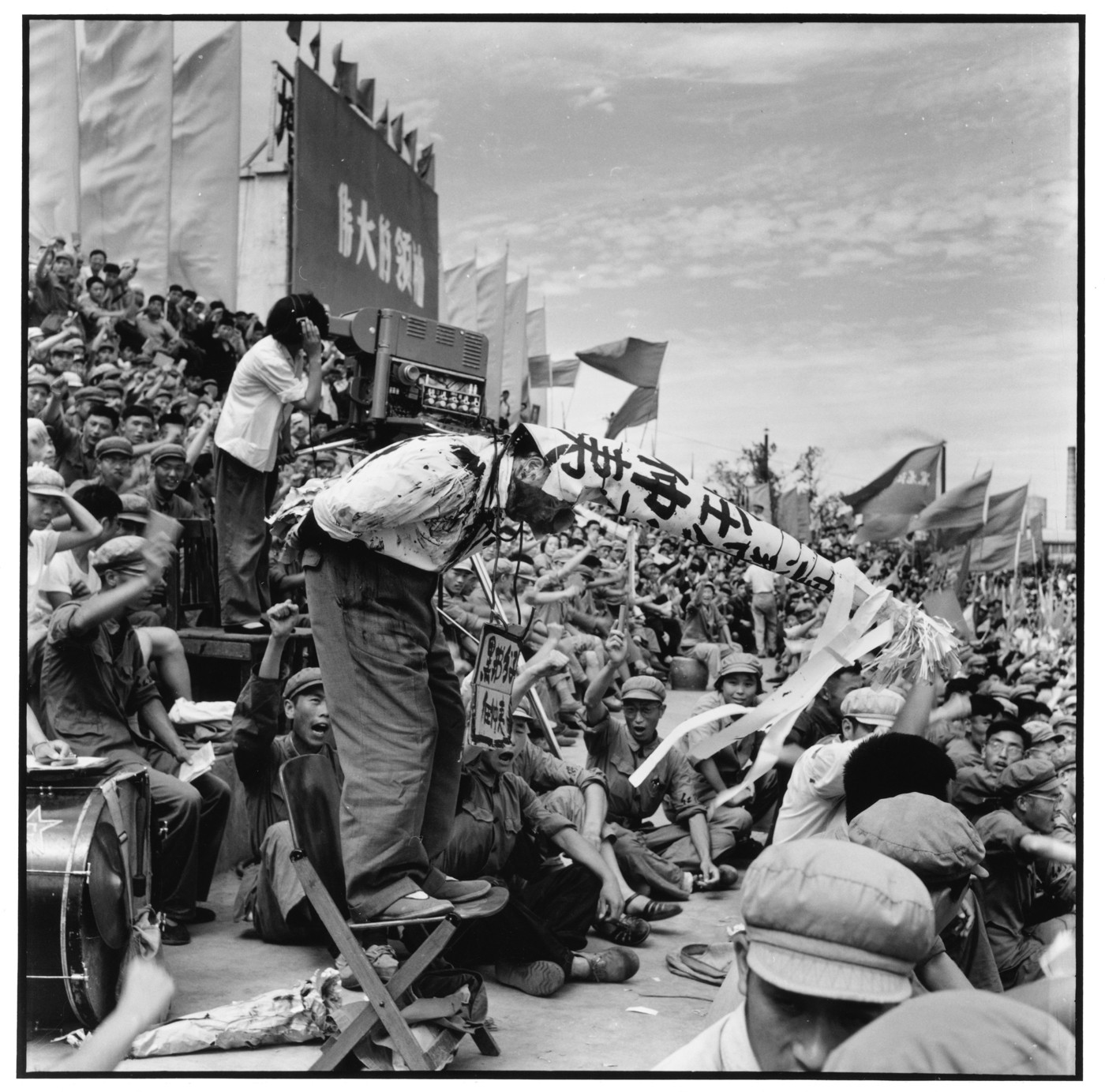 STRIJD (DOUZHENG)
CONFUCIUS > HARMONIE / HIËRARCHIE

MAO: 
    - ACHTERLIJKE ÉLITES HOUDEN CHINA ARM      EN ZWAK
    - (PERSOONLIJKE) STRIJD > VOLUNTARISME
    - POLITIEK GEMOTIVEERDE, DIRECTE ACTIE          - MASSIEVE AANVAL OP SOCIALE CONVENTIES      EN ELITES
    - PERSOONLIJK, DIRECT, GEWELDDADIG,      PUBLIEK
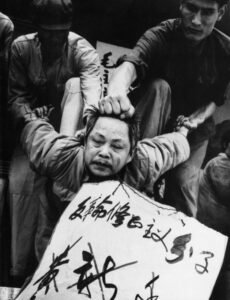 STRIJD
DEFINITIEVE BREUK MET CONFUCIANISTISCH IDEE VAN HARMONIEUZE HIËRARCHIE

DOORBREKEN WEB VAN SOCIALE RELATIES TOT OP FAMILIENIVEAU

MAO: DOOD EN GEWELD IS NIET IETS OM TE VOORKOMEN
ANTI-INTELLECTUALISME
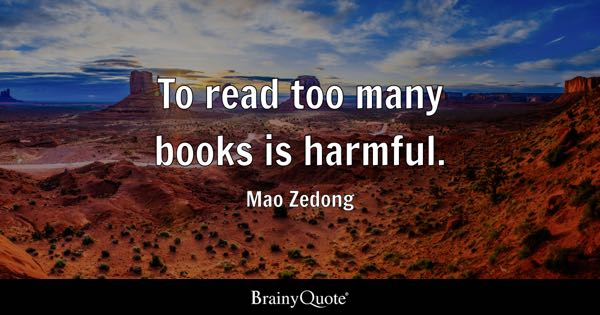 INTELLECTUELEN > BELICHAMING VAN TRADITIONELE CHINA

EEUWENLANG > SLEUTEL VOOR SOCIALE MOBILITEIT > CR >  GEVAAR
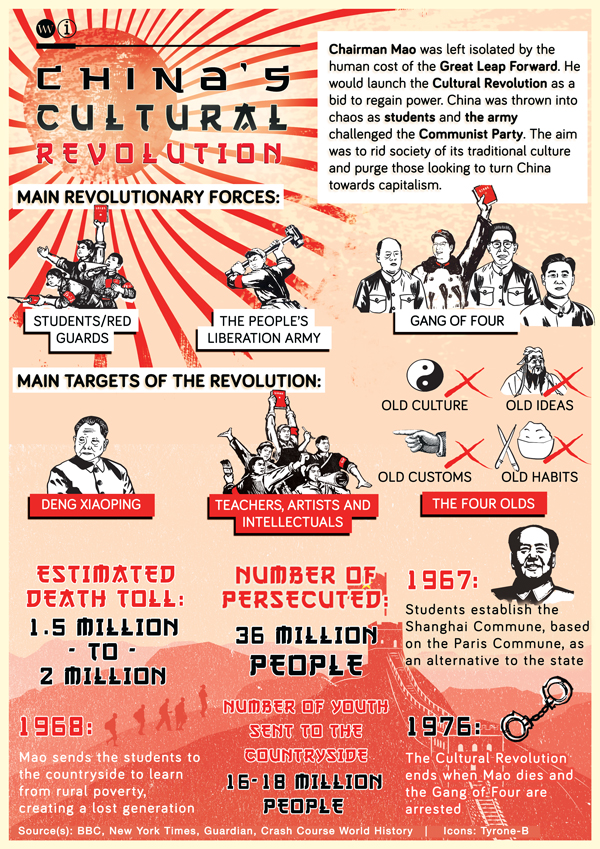 BALANS
MASSACAMPANES MAO: CHAOS, HAAT, VERSCHRIKKING
ECONOMIE AAN DE GROND
PARTIJ> MOREEL BANKROET 
VERLIES LEGITIMITEIT / AANHANG DREIGT!

ANTWOORD: 
GESTAGE ECONOMISCHE GROEI
ORDE EN RUST
SOCIALE STABILITEIT
[Speaker Notes: https://www.theworldweekly.com/reader/view/2760/chinas-cultural-revolution]
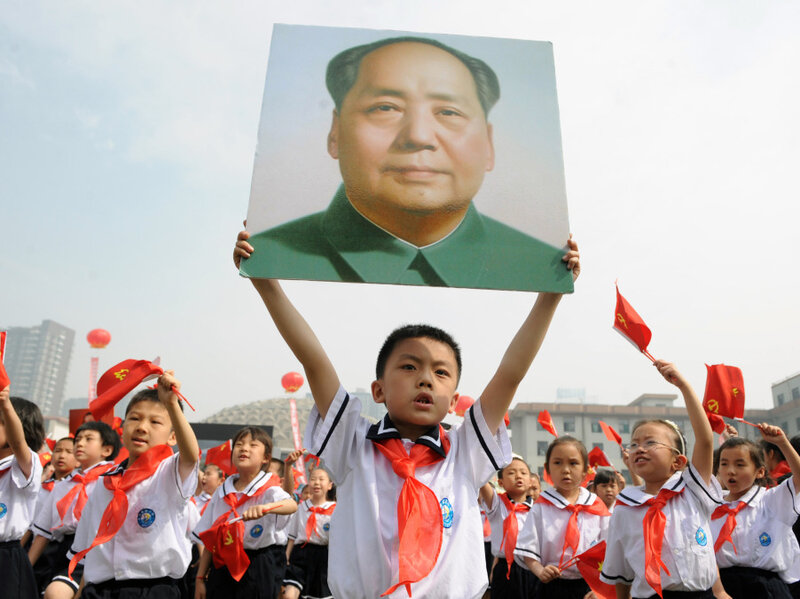 MAO ’70% GOED, 30% FOUT’
SOCIALE HERVORMER
HERENIGING CHINA NA BURGEROORLOG
NATIONALIST: ‘ZELFRESPECT’ / ‘FACE’

IDEOLOGISCHE, POLITIEKE, ECONOMISCHE, CULTURELE RAMP
TOCH GEEN CHINESE DESTALINISATIE
SYMBOOL VAN COM. MACHT
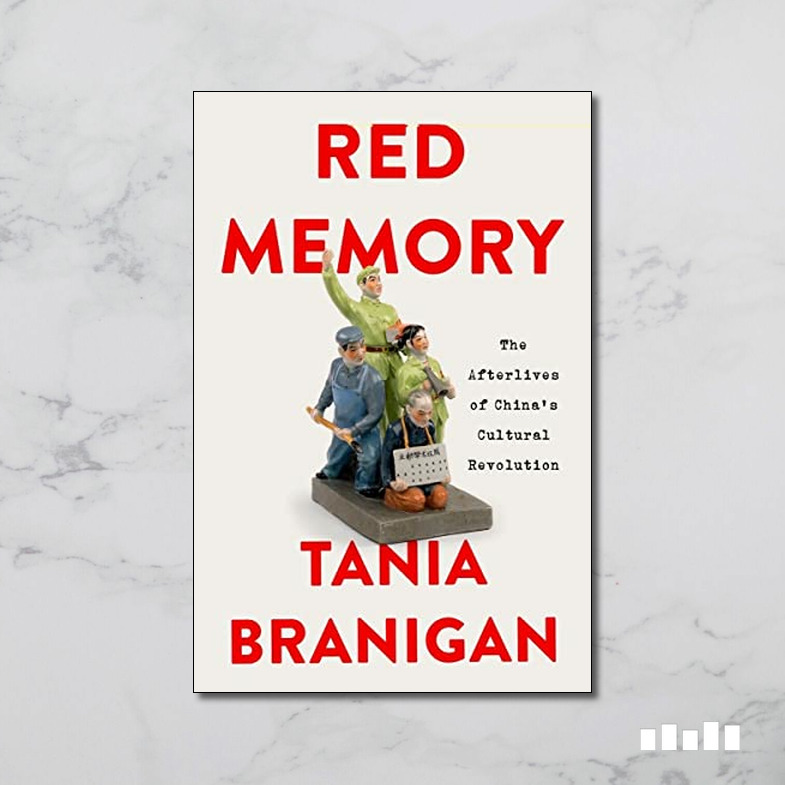 ROOD GEHEUGEN
SCHULD EN SCHAAMTE
VERNIETIGING MORELE NETWERK
SOCIAL DECAY
VE













































































































































































































































































































































































































































































--RTROUWENSCRISIS
MAO-DENG
Mao
Deng
PERMANENTE CRISIS
ZOEKEN / CREËREN VAN TEGENSTELLINGEN
VERNIETIGEN VAN TRADITIES = WELBEWUST BELEID
ONTMANTELEN VAN CHINESE ERFGOED> OORLOG AAN TRADITIONELE KUNST, LITERATUUR, WAARDEN 
VOLLEDIGE BREUK MET VERLEDEN
IDEOLOGIE ALS MOTIVERENDE KRACHT
PRAGMATISME

GELEIDELIJKHEID 

BEPERKTE EXPERIMENTEN
"We should do more and engage less in empty talk -
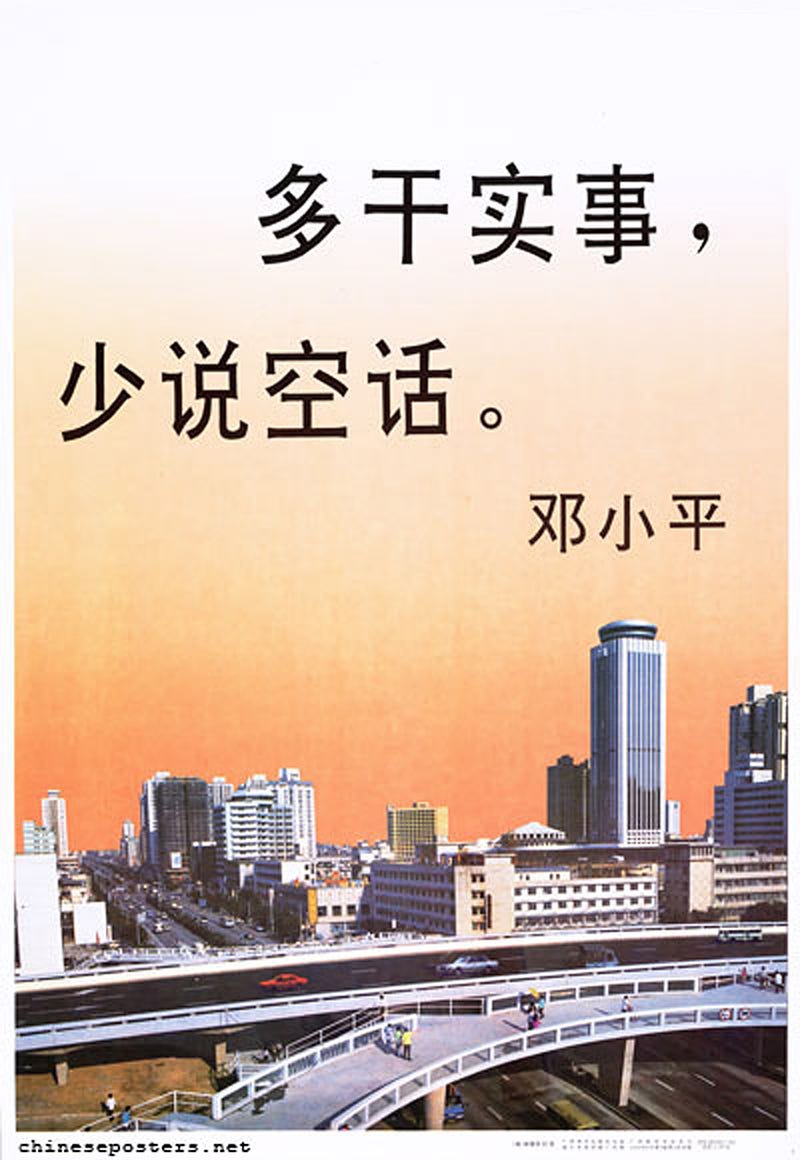 [Speaker Notes: Deng Xiaoping".]
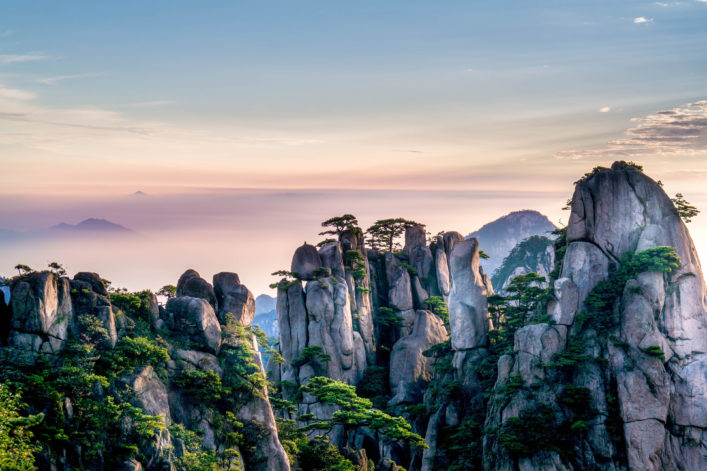 ‘DE  BERGEN ZIJN HOOG, DE KEIZER IS VER.’
‘DE PLAATSELIJKE SLANG IS STERKER DAN DE KEIZERLIJKE DRAAK’

Economische ontwikkelingen los van GSV en GCR
Dikötter: Deng initieert niet, maar sluit aan bij al bestaande ontwikkelingen
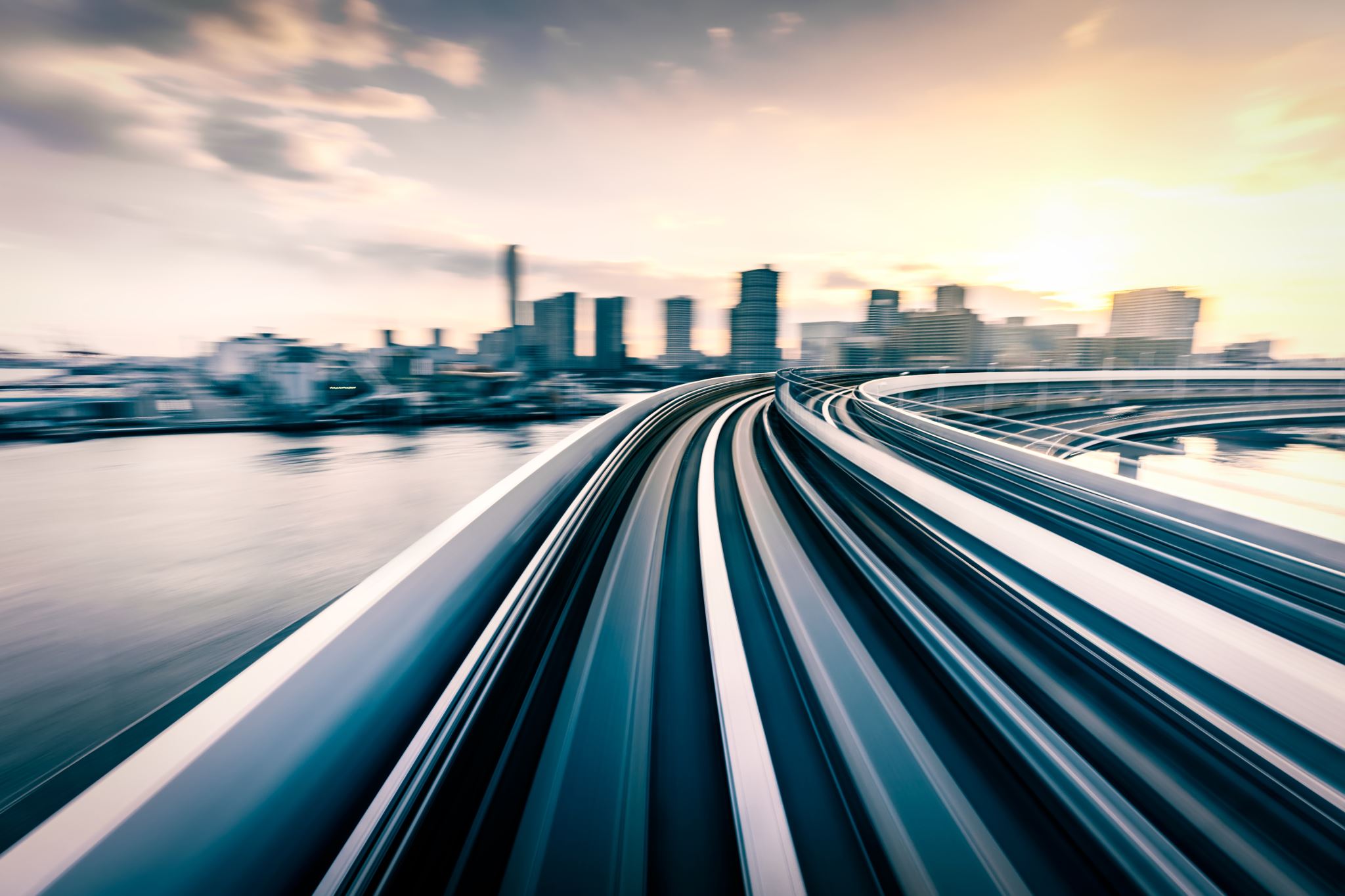 ‘HEMELS MANDAAT NIEUWE STIJL’
SNELLE ECONOMISCHE GROEI

BEHOUDEN EN VERSTERKEN POSITIE CCP

WELVAART GEVEN OM ZELF AAN DE MACHT TE KUNNEN BLIJVEN
DENG XIAOPING: ‘SOCIALISME MET CHINESE KENMERKEN’
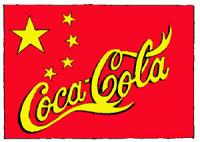 HERVORMEN EN OPEN STELLEN 1978 - 1997
ECONOMISCHE ZONES
ECON. HERVORMINGEN:
PRIVÉ EIGENDOM / ONDERNEMERSCHAP
BUITENL. INVESTERINGEN
BEPERKTERE STAATSCONTROLE OP LANDB. / IND. 
STAATSCONTRÔLE + VRIJ ONDERNEMEN + DECENTRALISATIE
[Speaker Notes: Gebruik maken van (kapitaal) Chinese familieleden (Taiwan)]
“DE KAT VAN DENG”
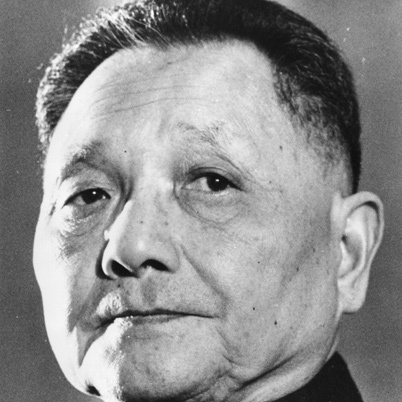 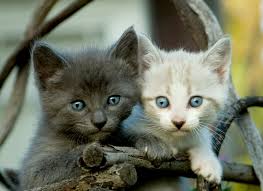 ‘WIT OF ZWART MAAKT NIET UIT; ALS DE KAT MAAR MUIZEN VANGT

RIJK WORDEN = GLORIEUS’
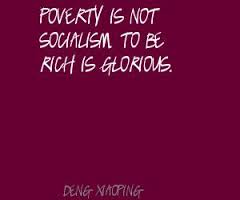 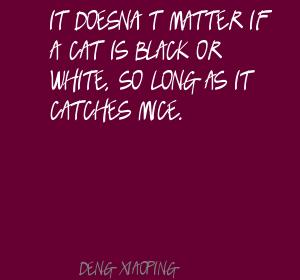 [Speaker Notes: Meer nadruk op ‘expertness’ i.p.v. op ‘redness’]
VIER MODERNISERINGEN
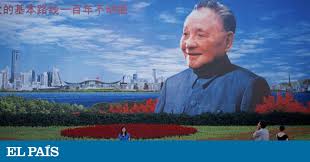 LANDBOUW

INDUSTRIE

TECHNOLOGIE

DEFENSIE

SOCIALE RECHTVAARDIGHEID (?)
GELIJKHEID(?)
[Speaker Notes: In traditie van ZVB]
‘DE RIVIER OVERSTEKEN DOOR DE STENEN TE VOELEN’
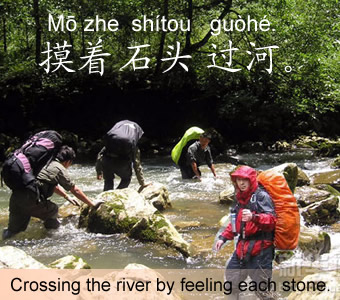 EXPERIMENTEN OP 
   BEPERKTE SCHAAL
NA SUCCESVOLLE TEST >
INVOERING
DOEL CCP
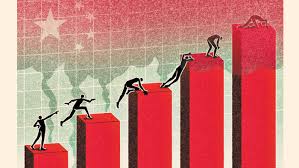 ECONOMISCHE GROEI
PRIJS: MILIEU, SOCIALE CONFLICTEN, GROEIENDE WELVAARTSKLOOF, RECHTELOOSHEID, CORRUPTIE

DOEL = MACHT COM. PARTIJ HANDHAVEN
VOORKOMEN ‘LUAN’ TEN KOSTE VAN ALLES> CHAOS KAN EINDE (COM) DYNASTIE BETEKENEN
[Speaker Notes: Jiang Zemin / Hu Jintau]
PRAGMATISME = DE IDEOLOGIE
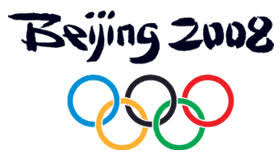 “WIJ ZIJN DE COMMUNISTISCHE PARTIJ EN WIJ BEPALEN WAT COMMUNISME BETEKENT.”
LEGITIMITEIT NIET MEER ONTLEEND AAN REVOLUTIE 1949, NIET AAN VERKIEZINGEN.
LEGITIMITEIT = GEBASEERD OP PRESTATIES. 
INTERNATIONALE EVENEMENTEN (OS 2008)
ECONOMISCHE GROEI (STAGNATIE = ONVREDE = OPSTAND = MOGELIJKE VAL COM. DYNASTIE)
CCP: ALTERNATIEF CCP = CHAOS
Pieke, 42
Theorie Deng / belangrijke gedachte van ‘Drievoudige vertegenwoordiging’ (Jiang Zemin)/ Wetenschappelijke Kijk op Ontwikkeling (Hu Jintao / Chinese droom (XI) 
‘’ … dan blijkt dat het heel wat moeite kost om ook maar iets te vinden dat te maken heeft met marxisme, klassenstrijd, socialisme of communisme; dat geldt des te meer naarmate je dichter bij het heden komt.”
“Modernisering, ontwikkeling, nationale kracht en invloed, voorspoed, stabiliteit, orde, sociale harmonie en welzijn zijn dé kenmerken van de toekomst, waaraan de partij zegt te werken.”